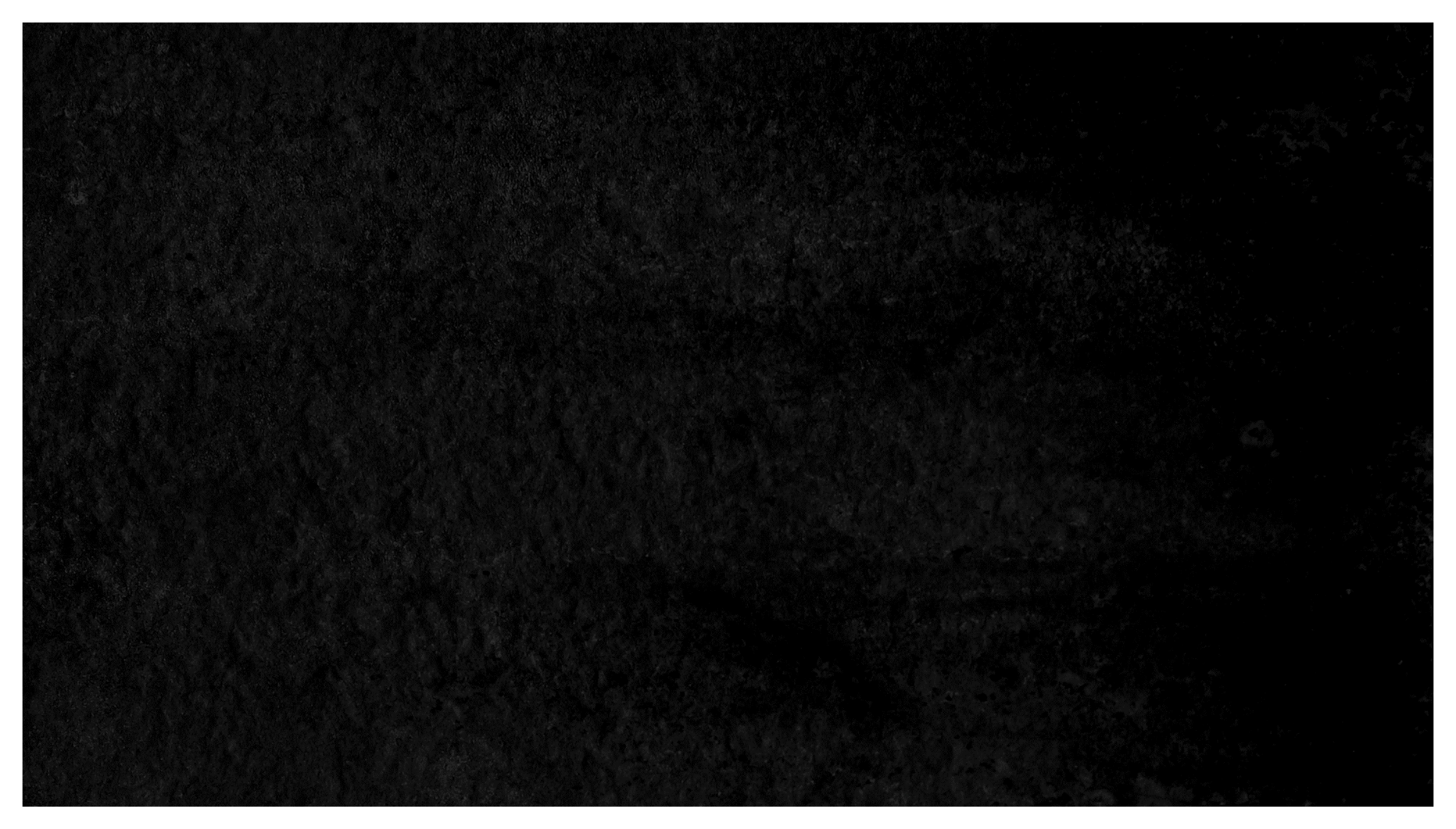 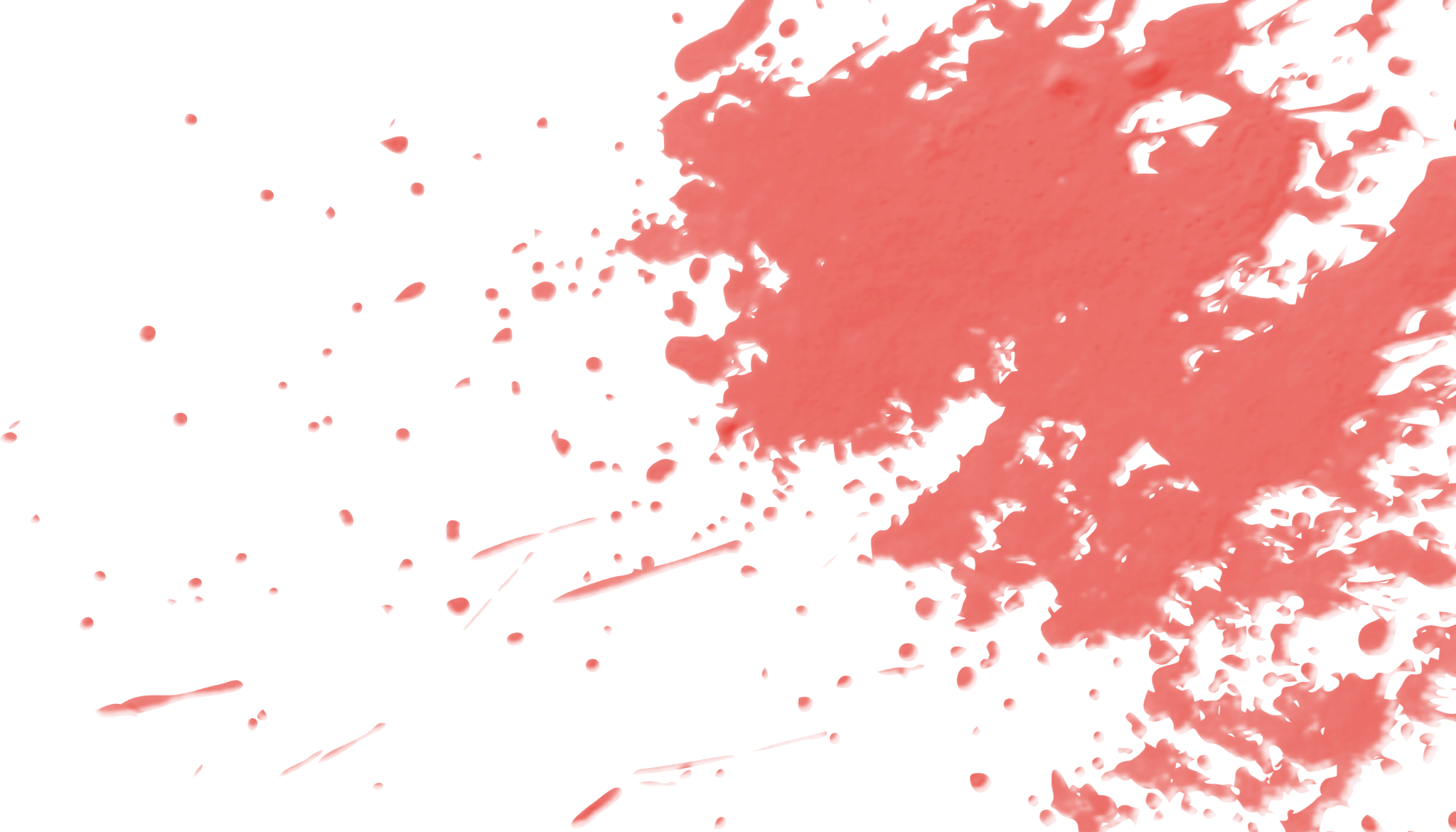 SERVICE
CONTACT
HOME
ABOUT
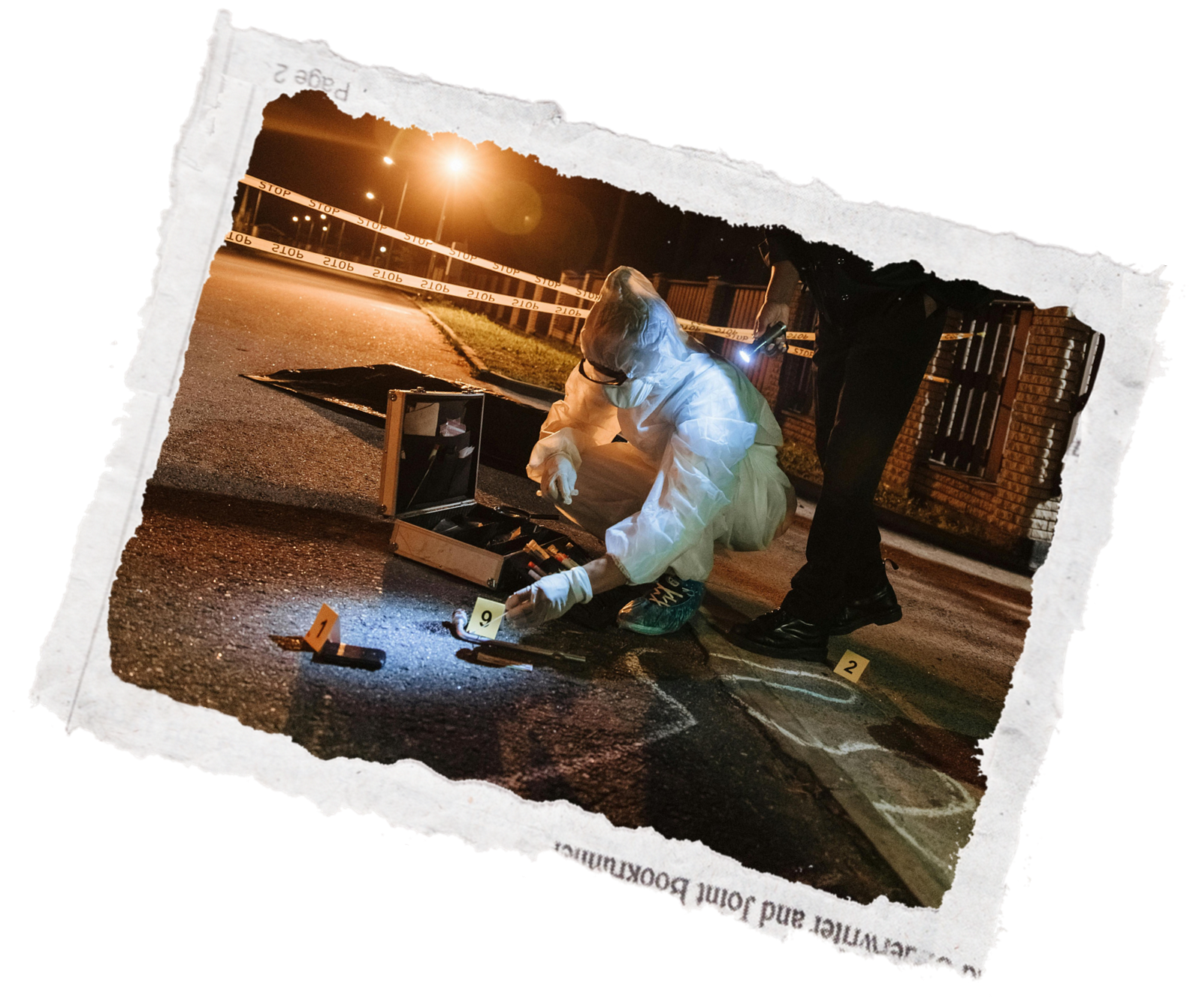 TRUE 
CRIME
Stories have a unique way of captivating audiences, drawing them into the dark and often perplexing world of real-life mysteries and criminal investigations.
SLIDES
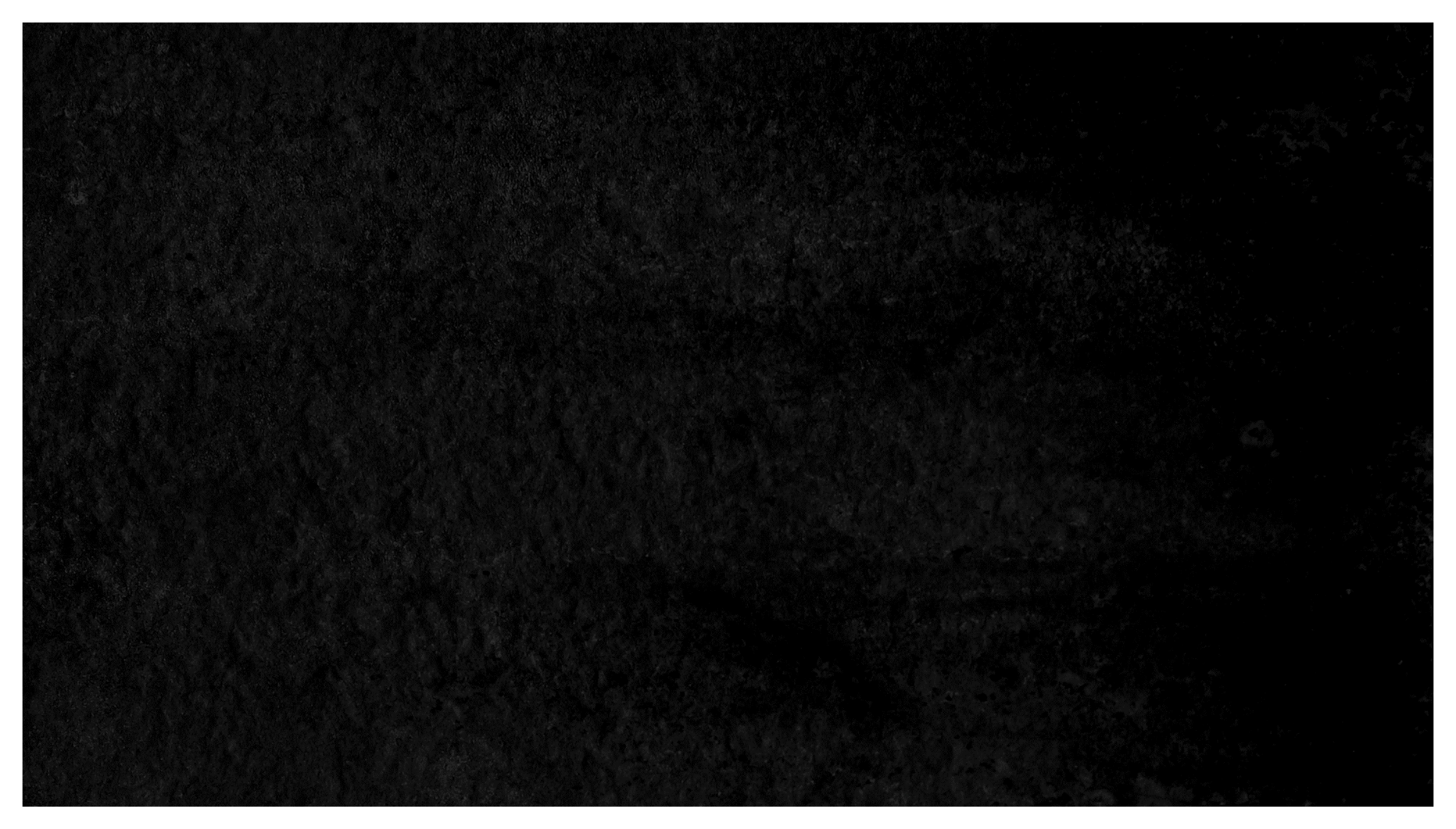 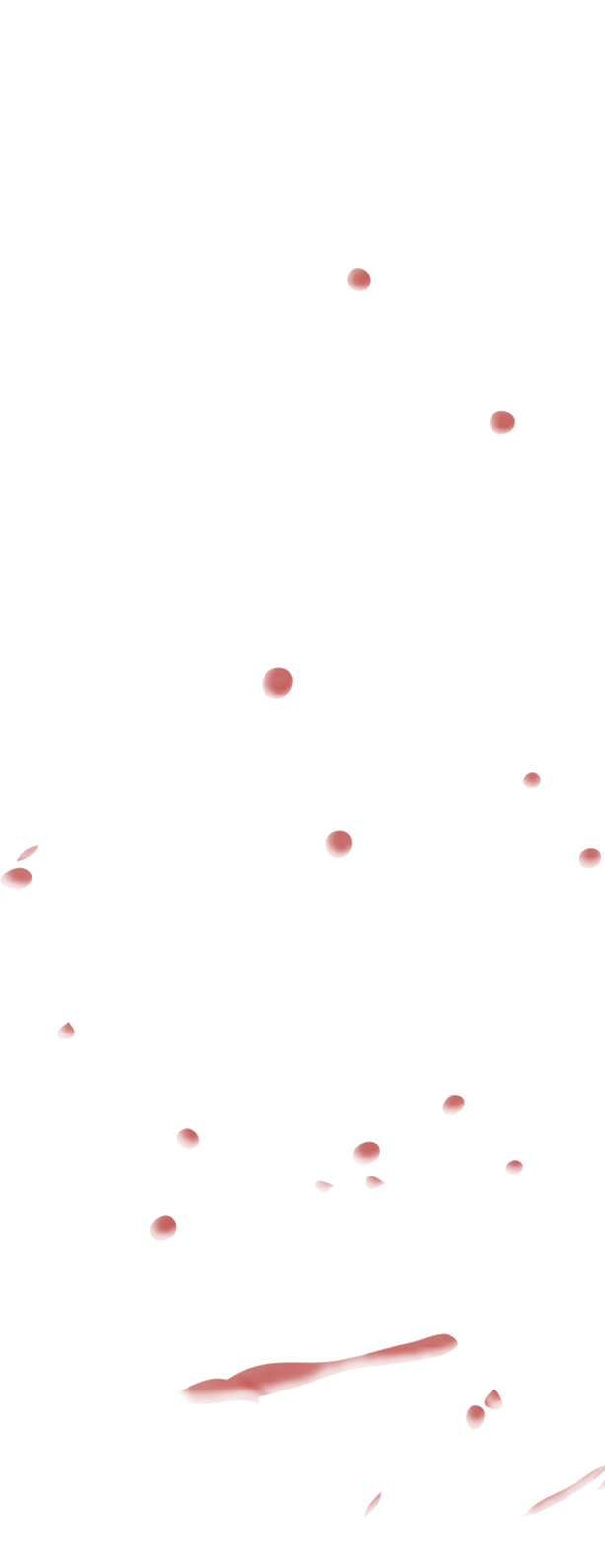 HOME
ABOUT
SERVICE
CONTACT
TABLE OF CONTENTS
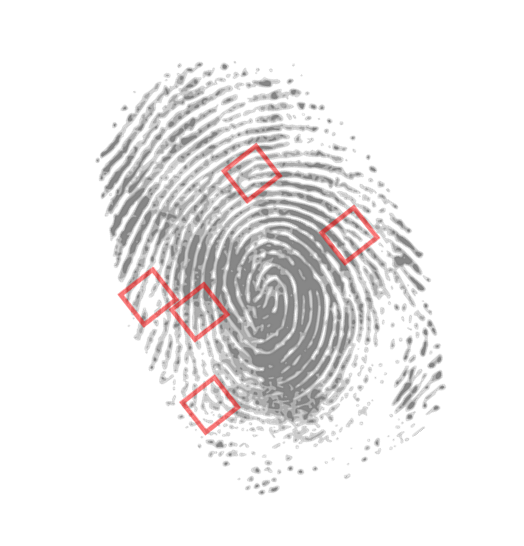 01.
02.
03.
INTRODUCTION
OUR PROJECTS
ABOUT US
Elaborate on what you want to discuss.
Elaborate on what you want to discuss.
Elaborate on what you want to discuss.
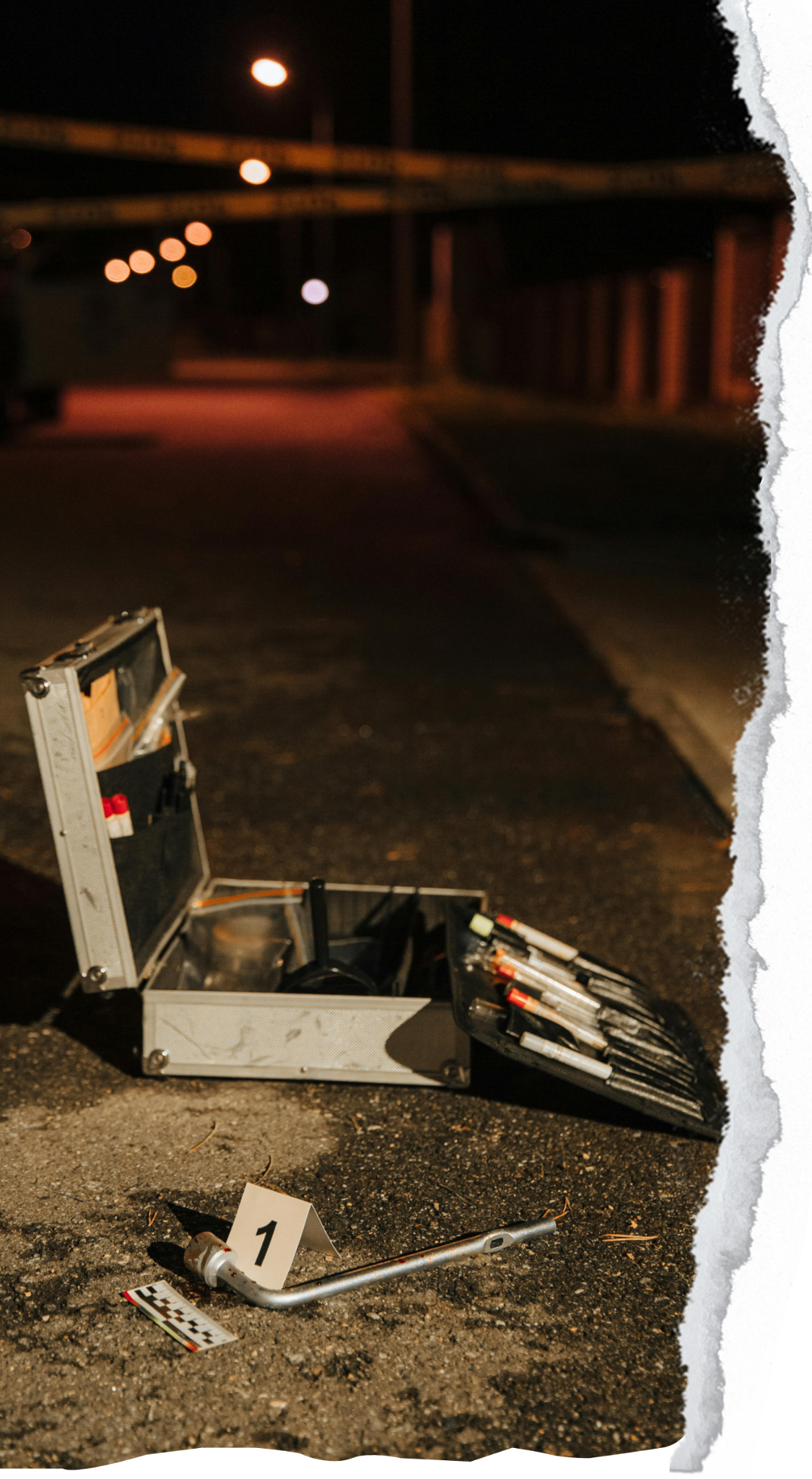 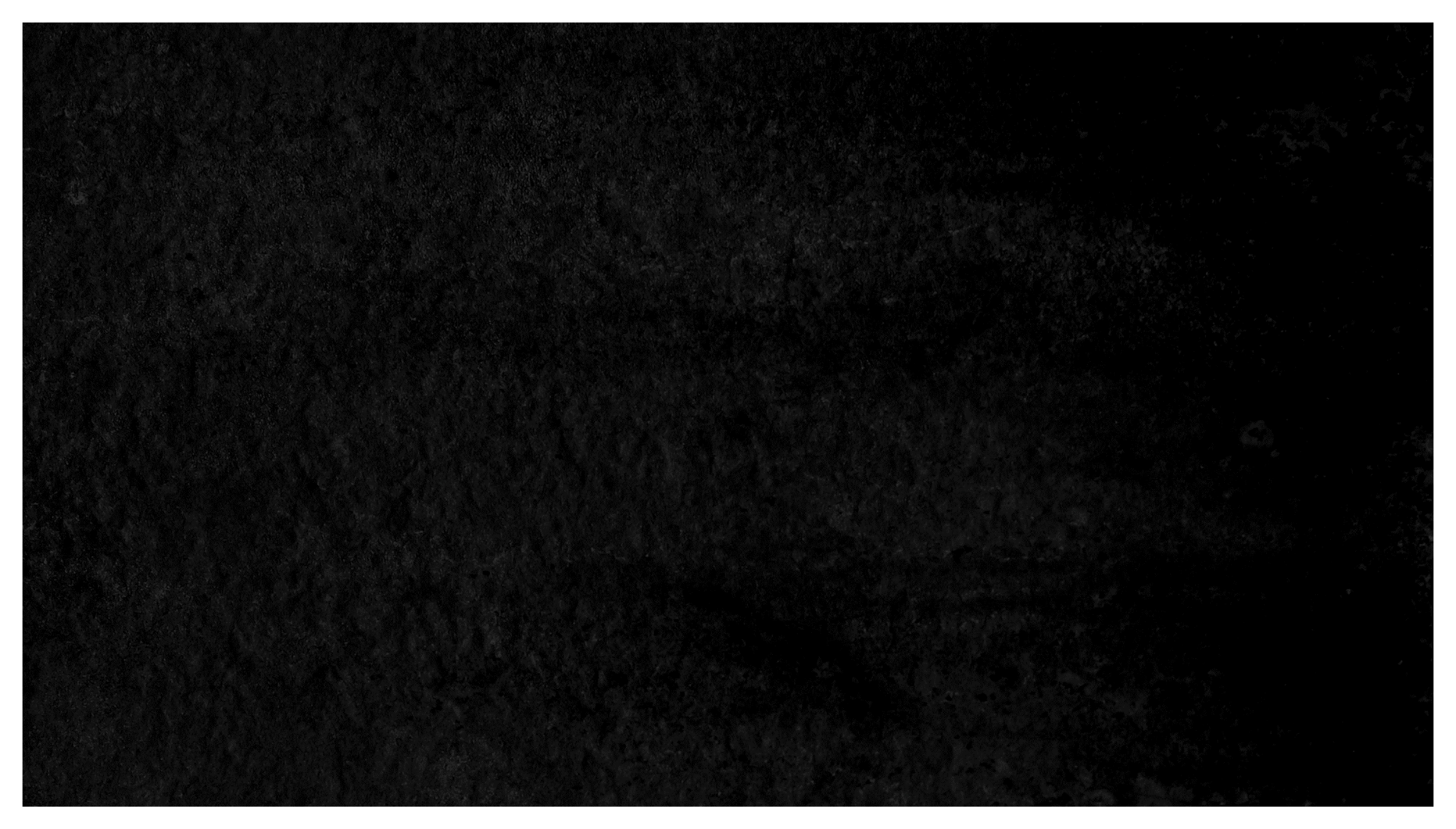 HOME
ABOUT
SERVICE
CONTACT
INTRODUCTION
To the enchanting world of creativity and imagination, where every thought can blossom into a masterpiece. This journey will take you through realms of wonder, where words paint vivid pictures and stories come to life with every sentence. Whether you are a seasoned writer or just beginning to explore the art of storytelling, this adventure promises to ignite your passion and inspire your spirit. 

Here, you will find that the only limit is your imagination. Discover characters who leap off the page, settings that transport you to distant lands, and plots that twist and turn with delightful unpredictability.As you delve deeper, you will uncover the secrets of crafting compelling narratives, building rich worlds, and creating dialogue that resonates with authenticity.
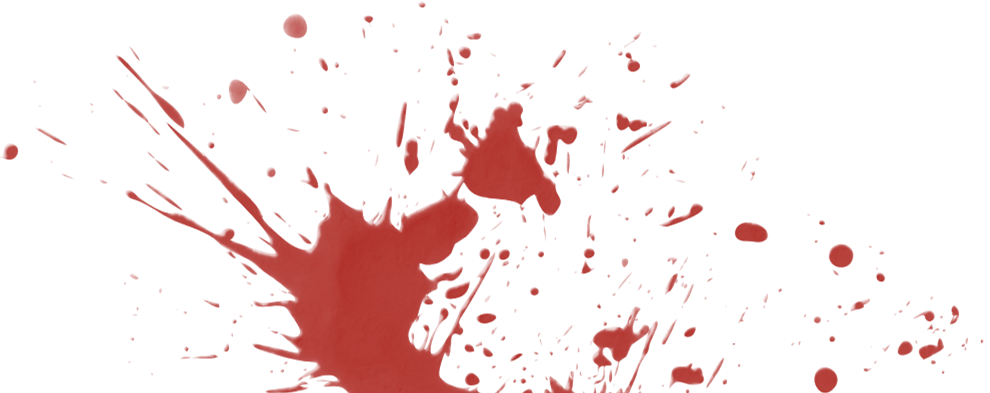 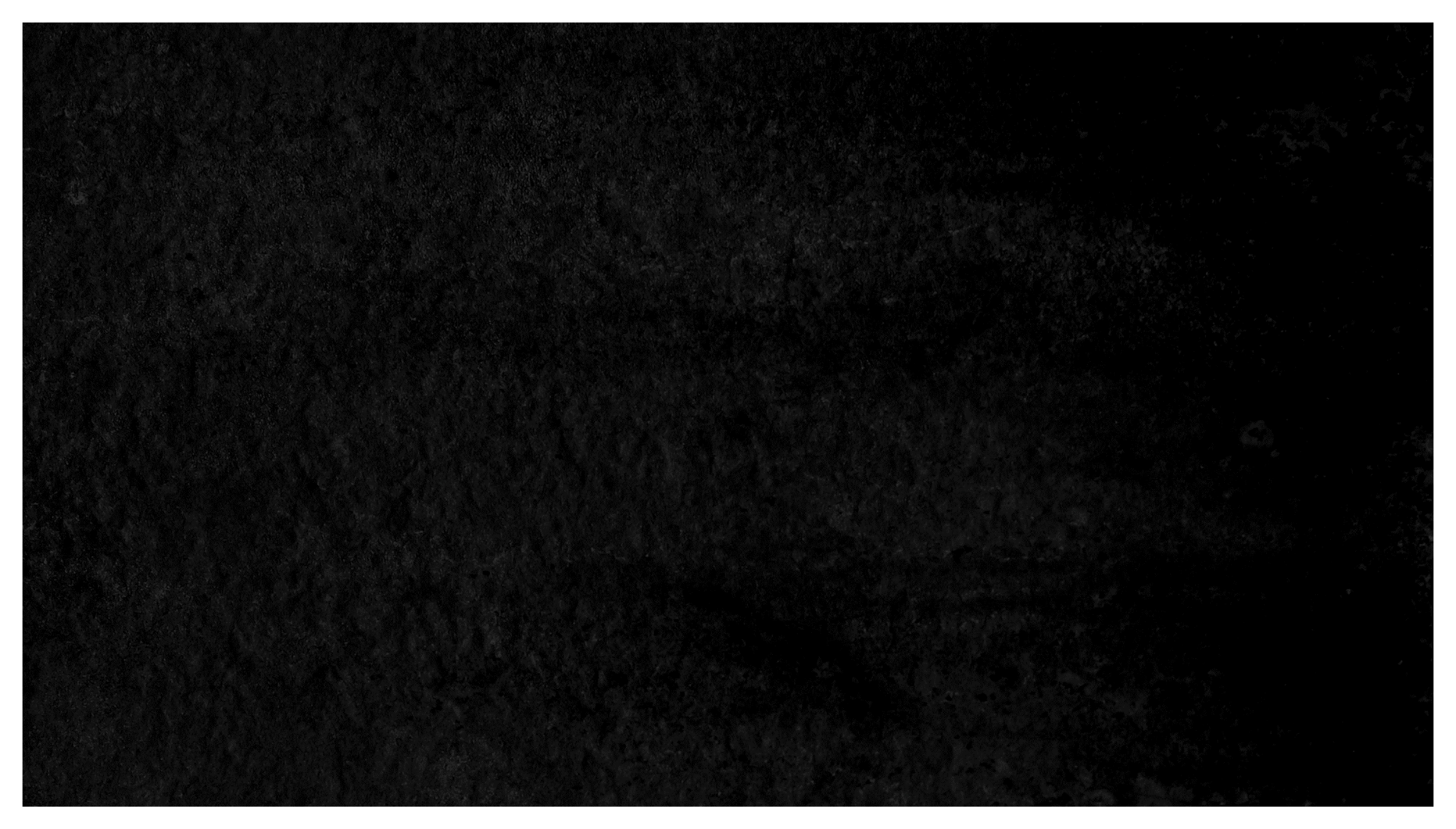 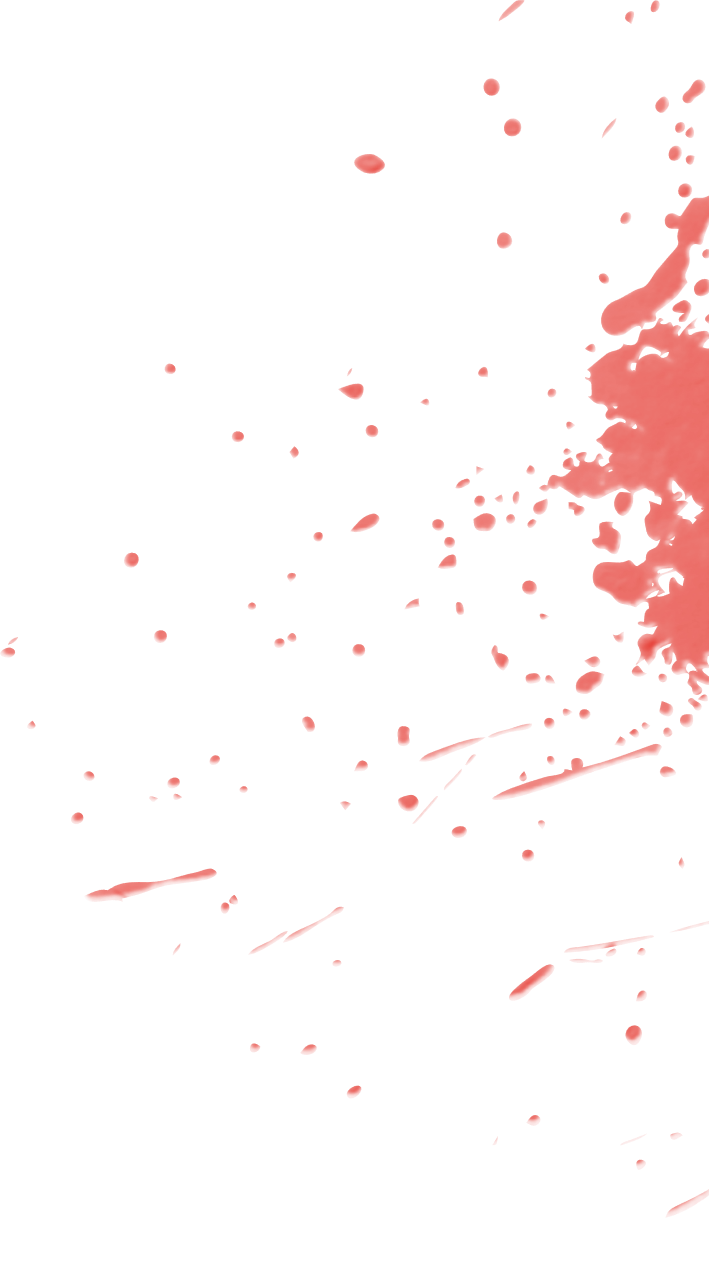 HOME
ABOUT
SERVICE
CONTACT
WELCOME TO PRESENTATION
I'm Rain, and I'll be sharing with you my beautiful ideas. Follow me at @reallygreatsite to learn more.
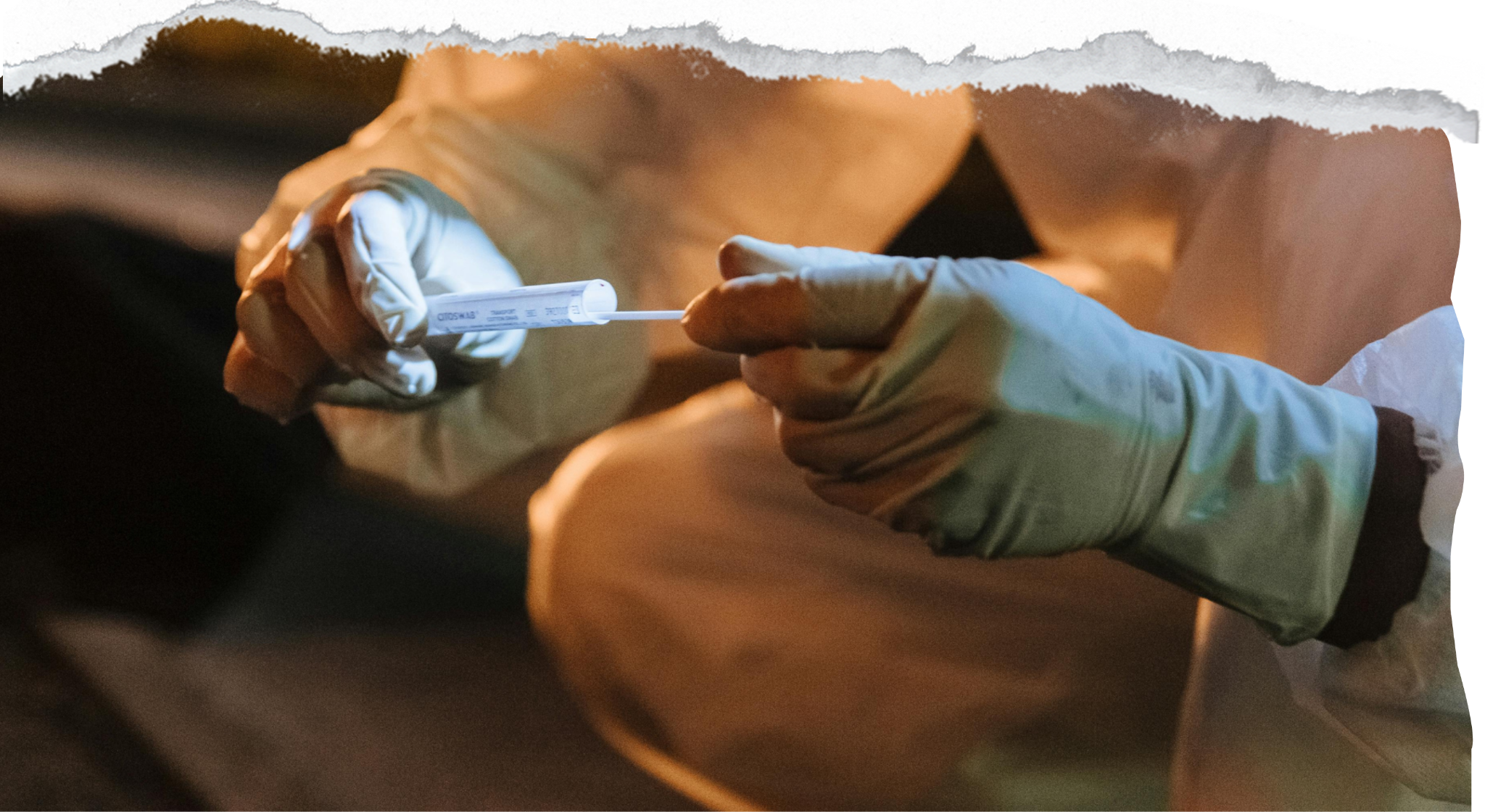 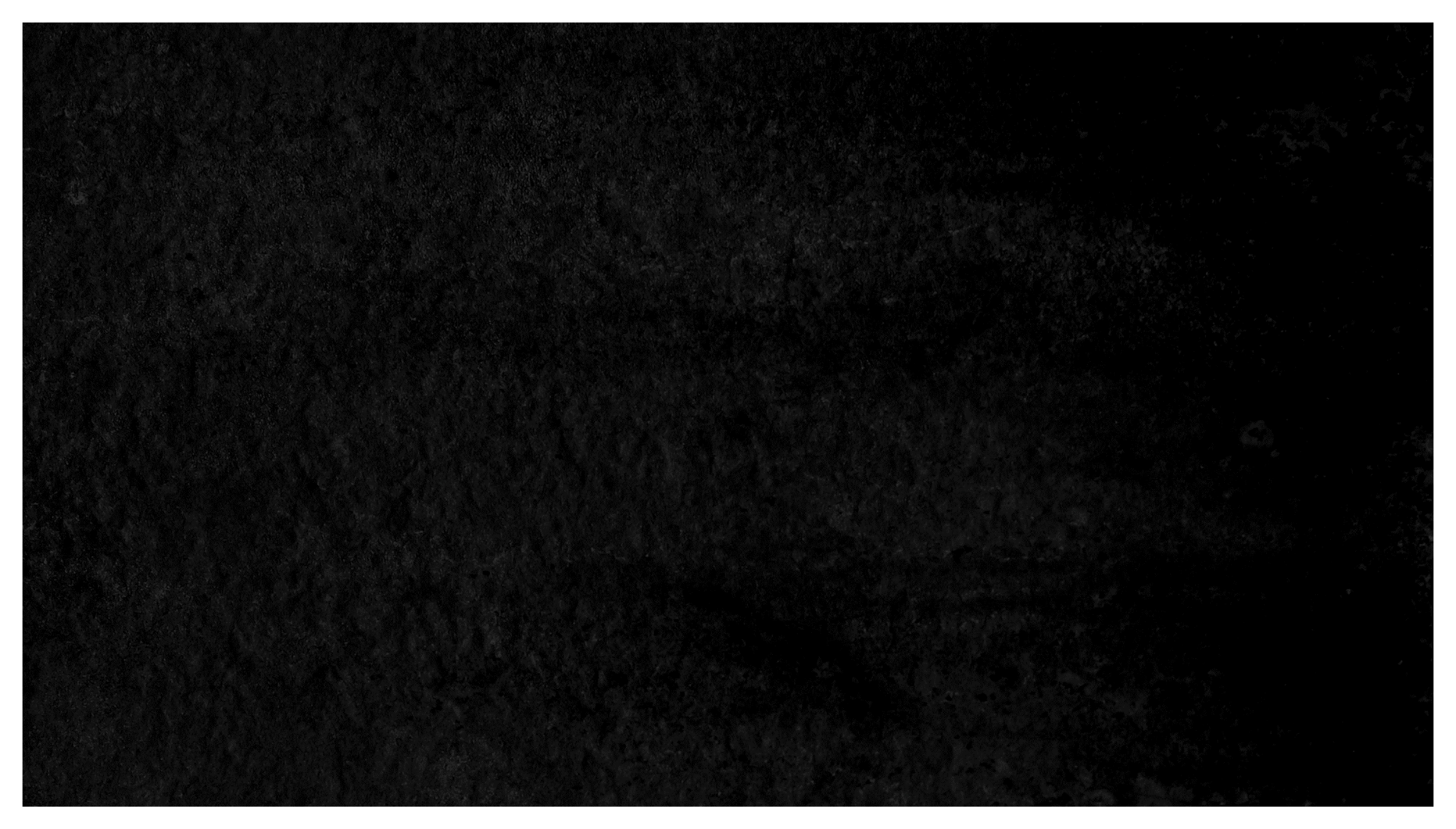 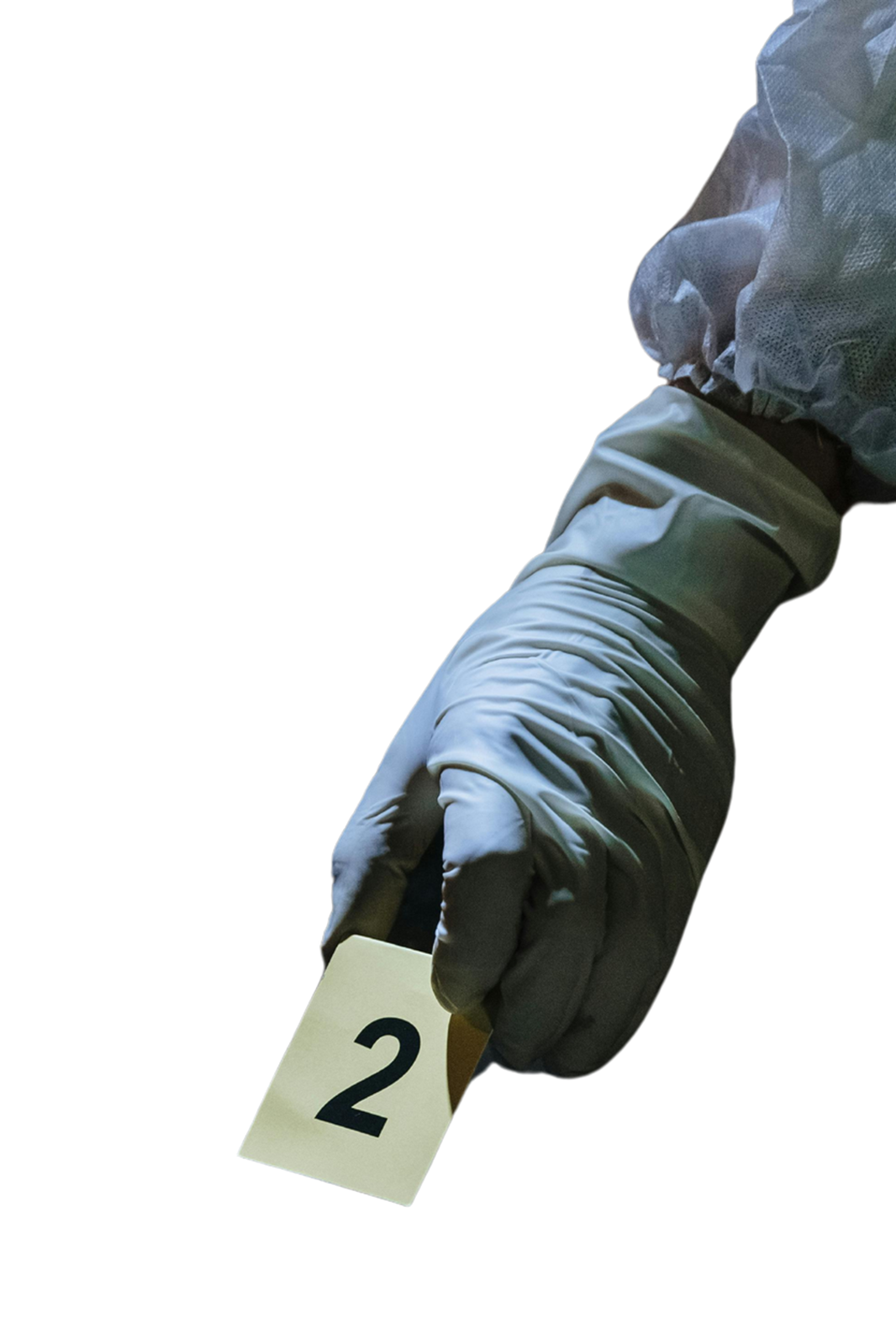 HOME
ABOUT
SERVICE
CONTACT
OUR COMPANY
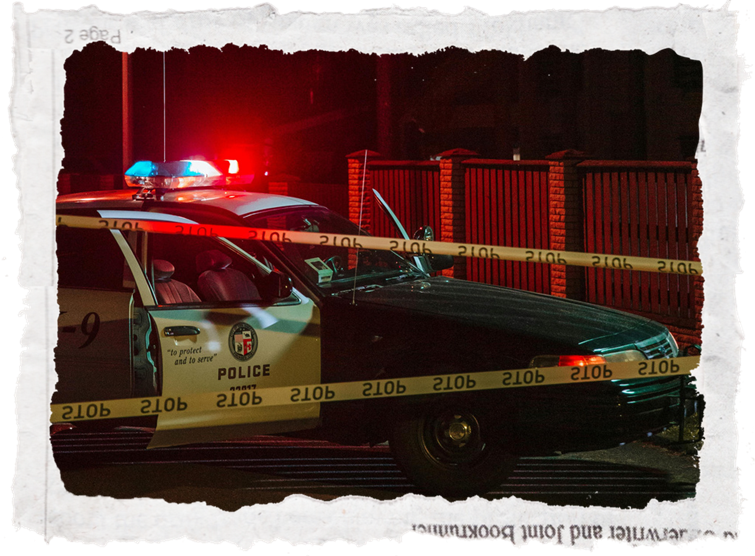 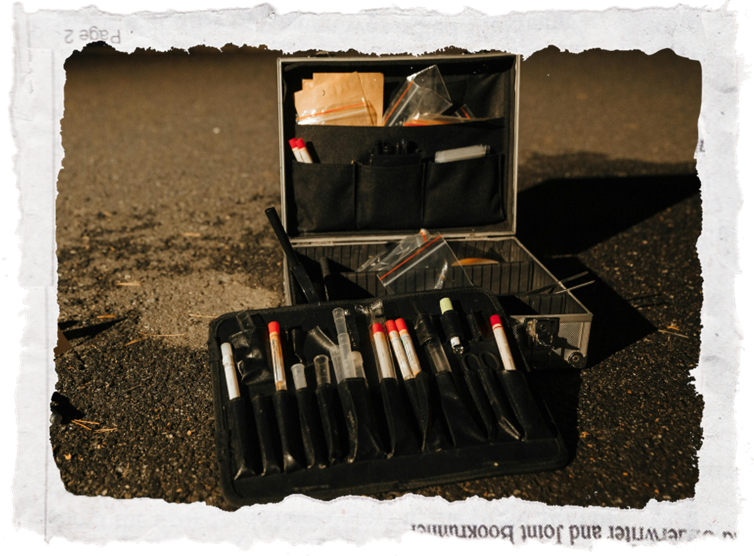 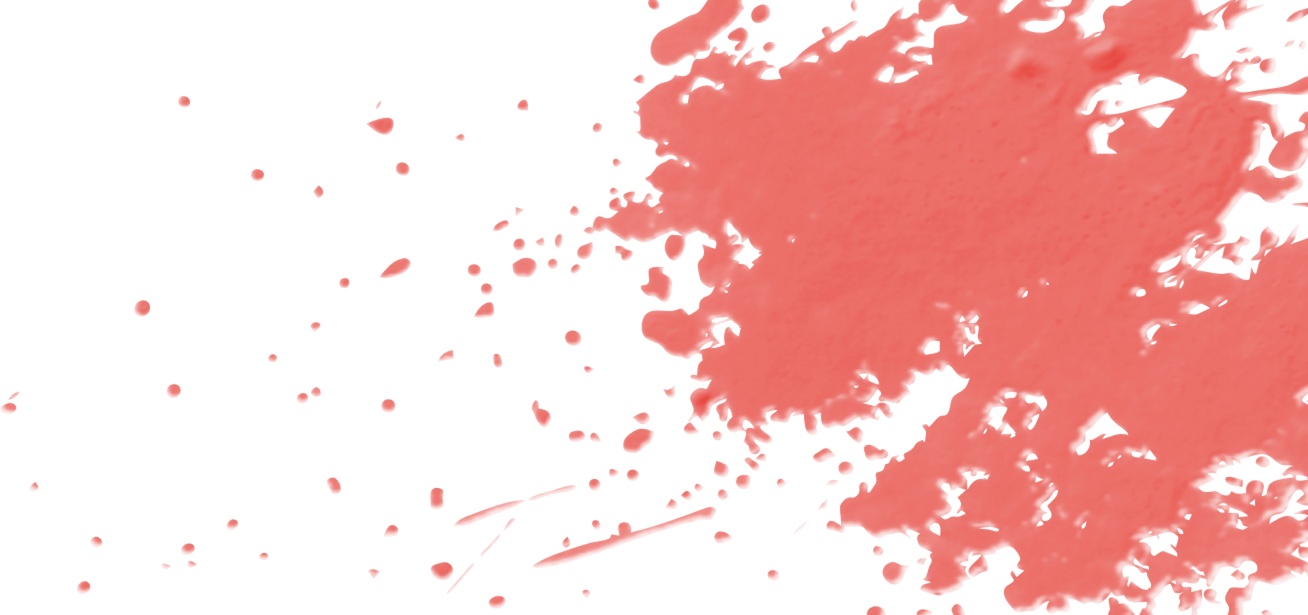 WHO WE ARE?
WHAT WE DO?
Briefly elaborate on what you want to discuss.
Briefly elaborate on what you want to discuss.
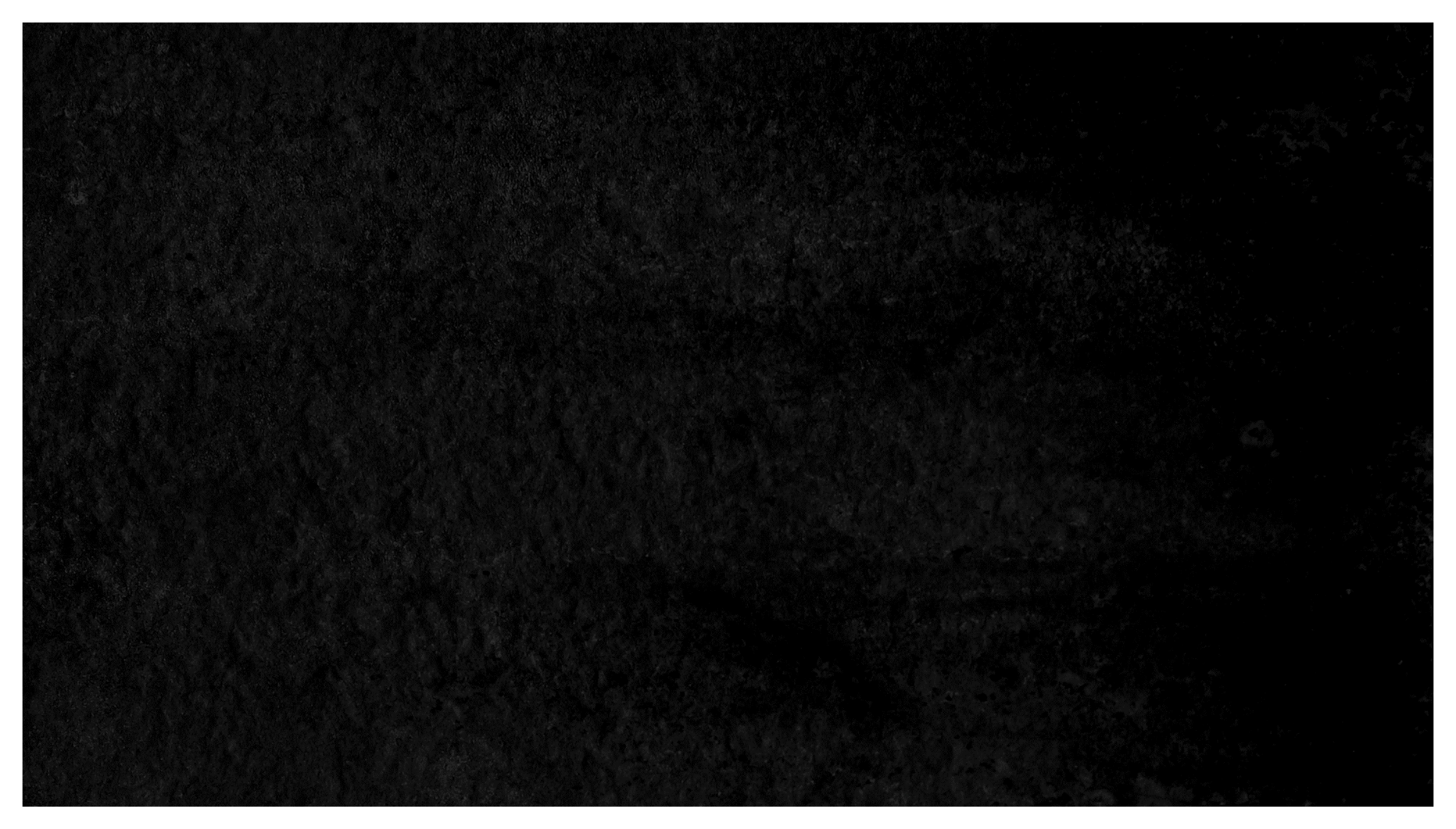 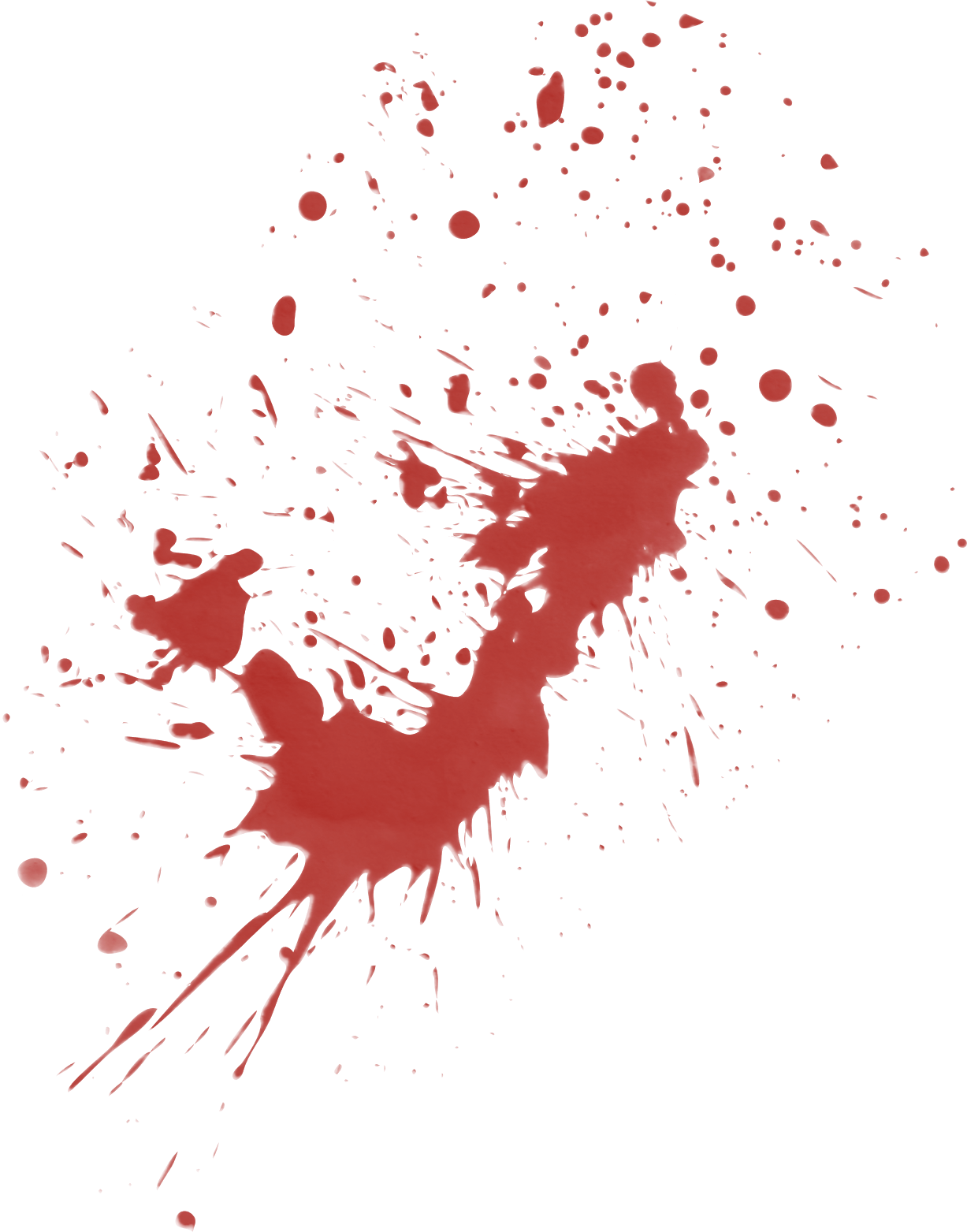 HOME
ABOUT
SERVICE
CONTACT
VISION
MISSION
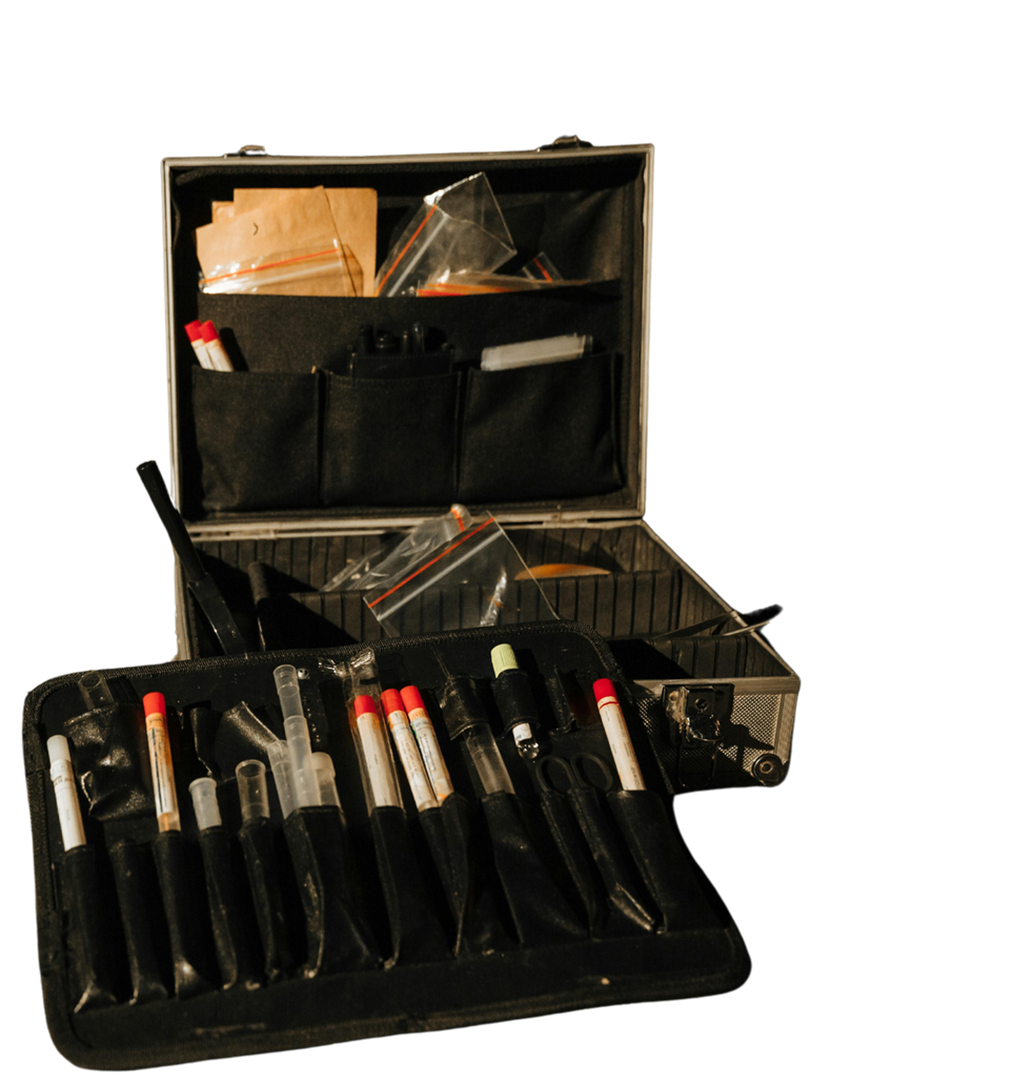 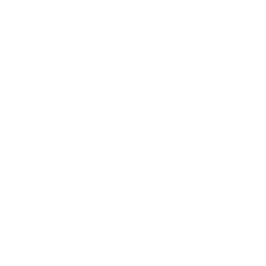 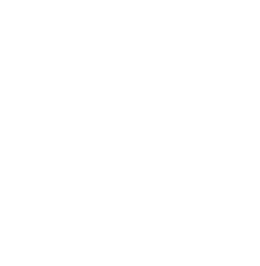 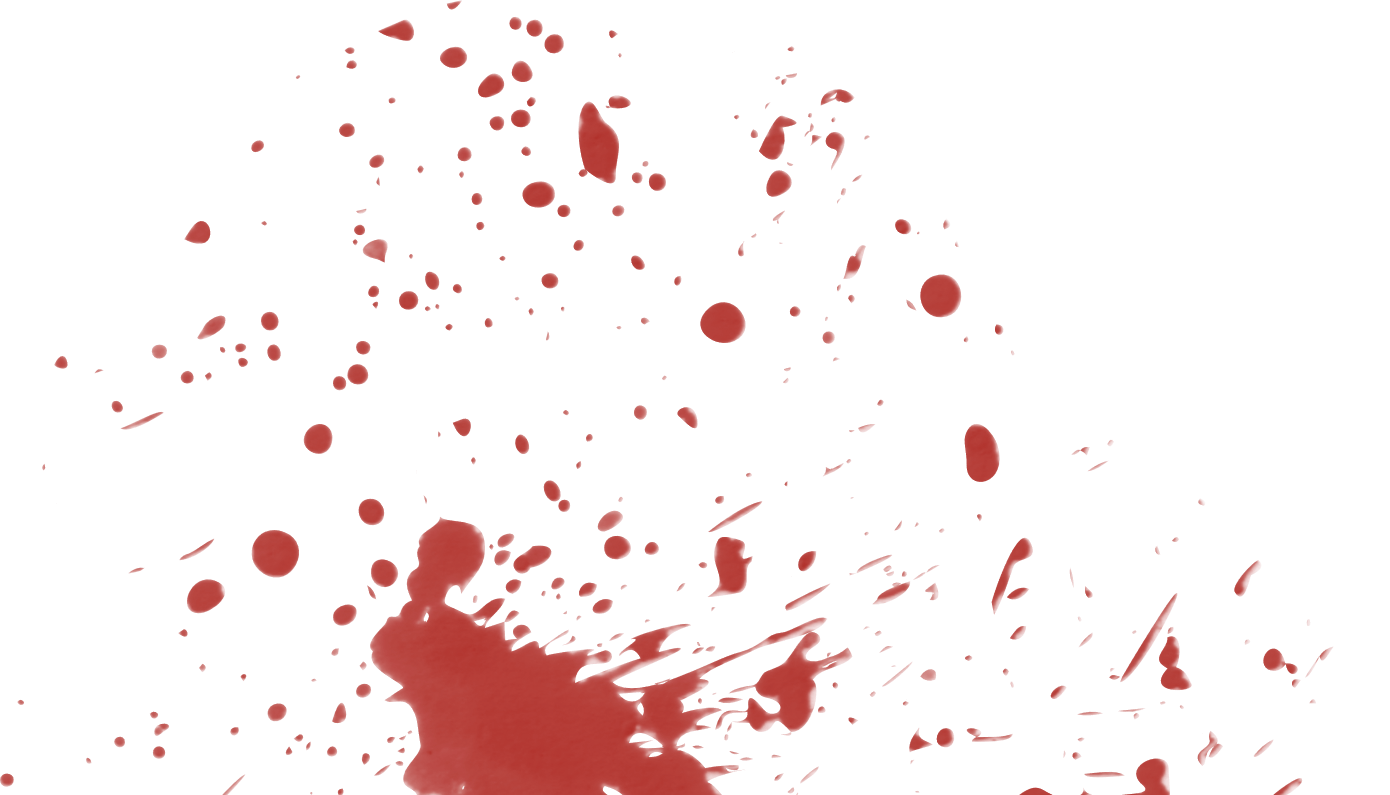 Embarking on a mission is a journey filled with purpose and determination. It is a quest to achieve a goal, to make a difference, to leave a mark on the world. A mission calls for courage, resilience, and unwavering commitment.
Vision is the guiding force that propels us forward, illuminating the path towards our aspirations and goals. It is the clear image of what we wish to achieve, a beacon of hope in times of uncertainty. With a strong vision, we are able to set our sights.
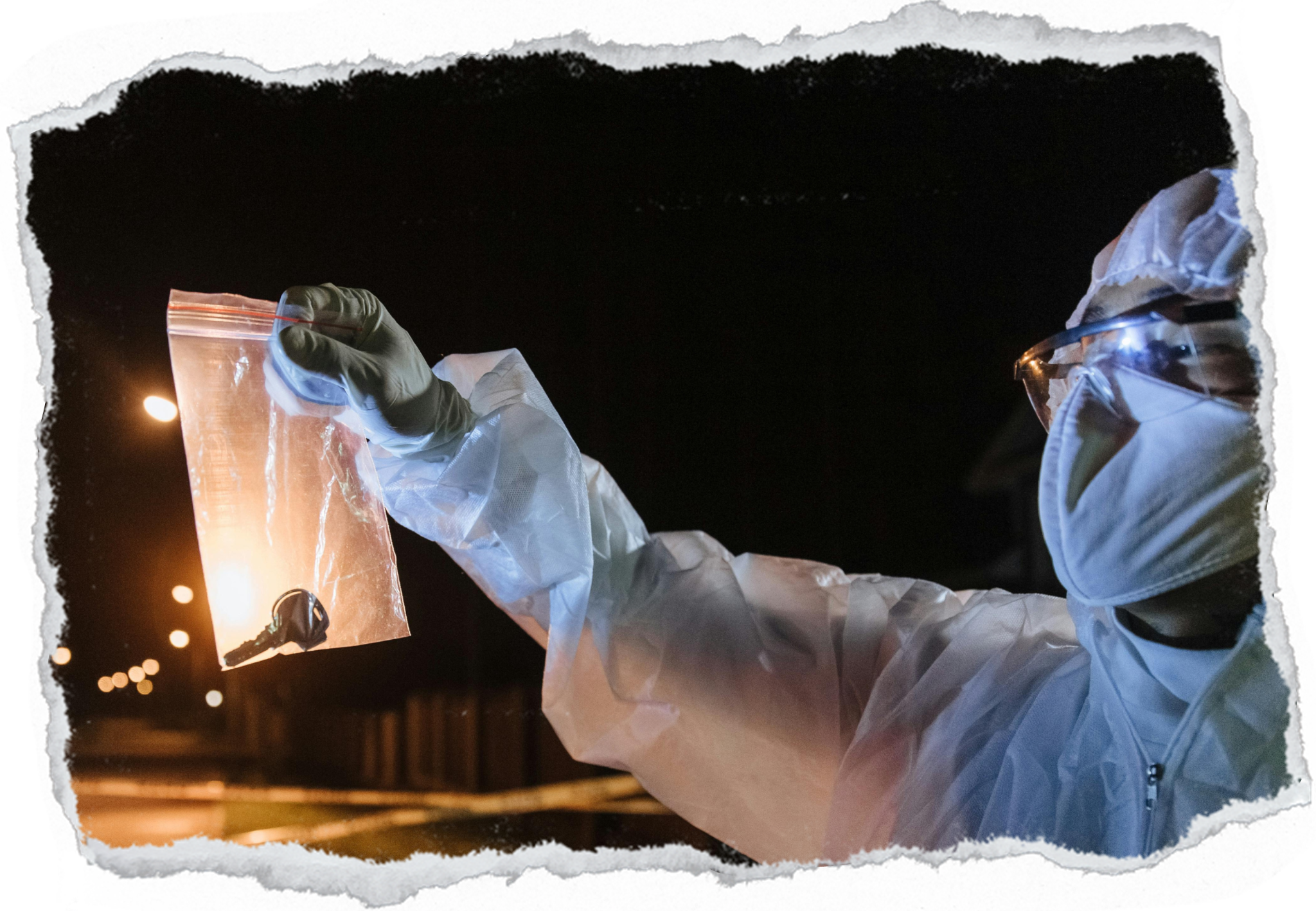 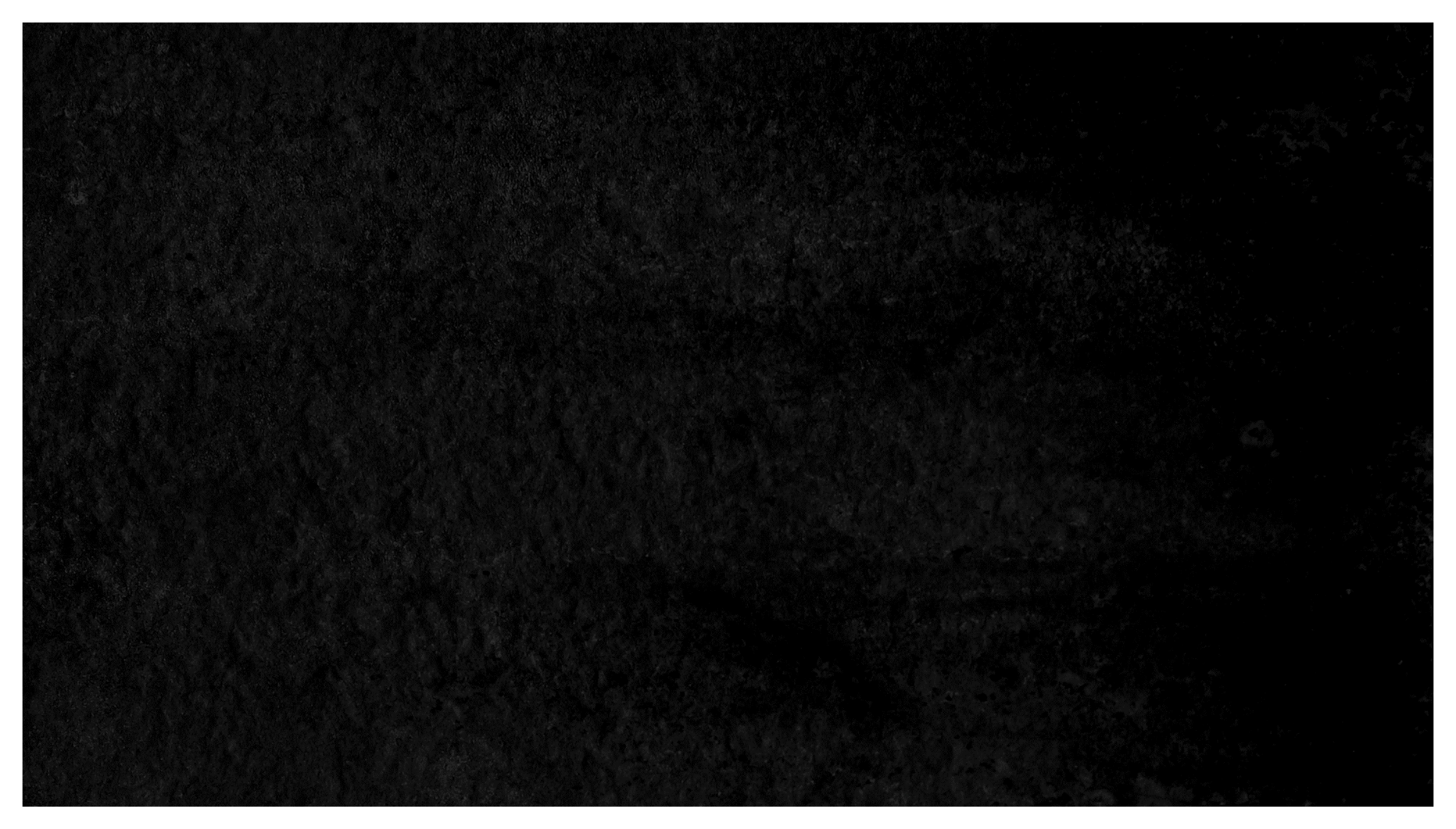 HOME
ABOUT
SERVICE
CONTACT
OUR PROJECTS
At our core, we are driven by a passion for innovation and a commitment to excellence in all that we do. Our projects embody our dedication to creating impactful solutions that make a difference in the world. From groundbreaking technological advancements to community-driven initiatives, each project we undertake is a testament to our belief in the power of creativity and collaboration.

We strive to push the boundaries of what is possible, constantly seeking new ways to address challenges and improve lives. Our diverse portfolio reflects our unwavering determination to tackle complex problems with fresh perspectives and unwavering dedication. With each new project, we embrace the opportunity to learn, grow, and make a positive impact on the world around us.
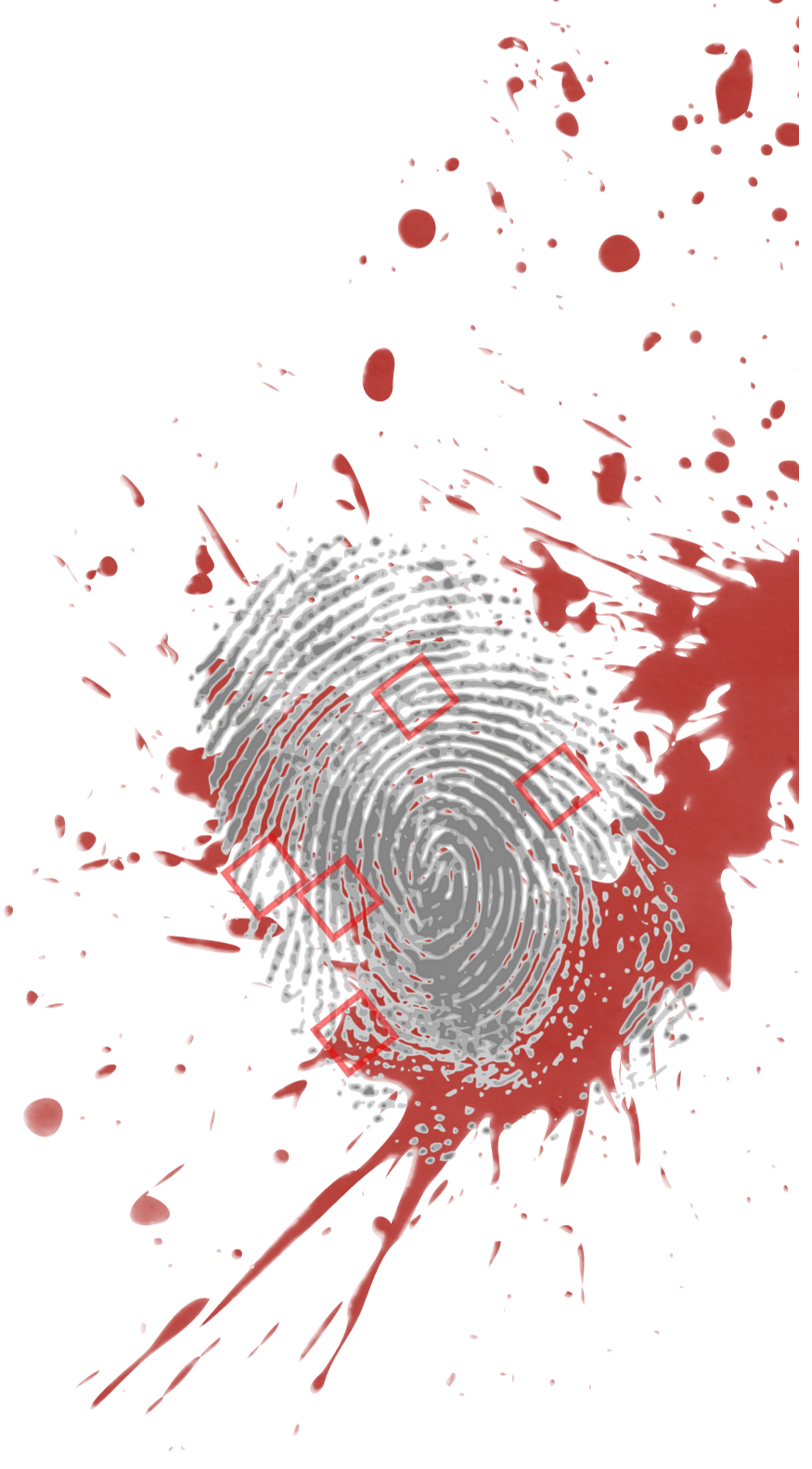 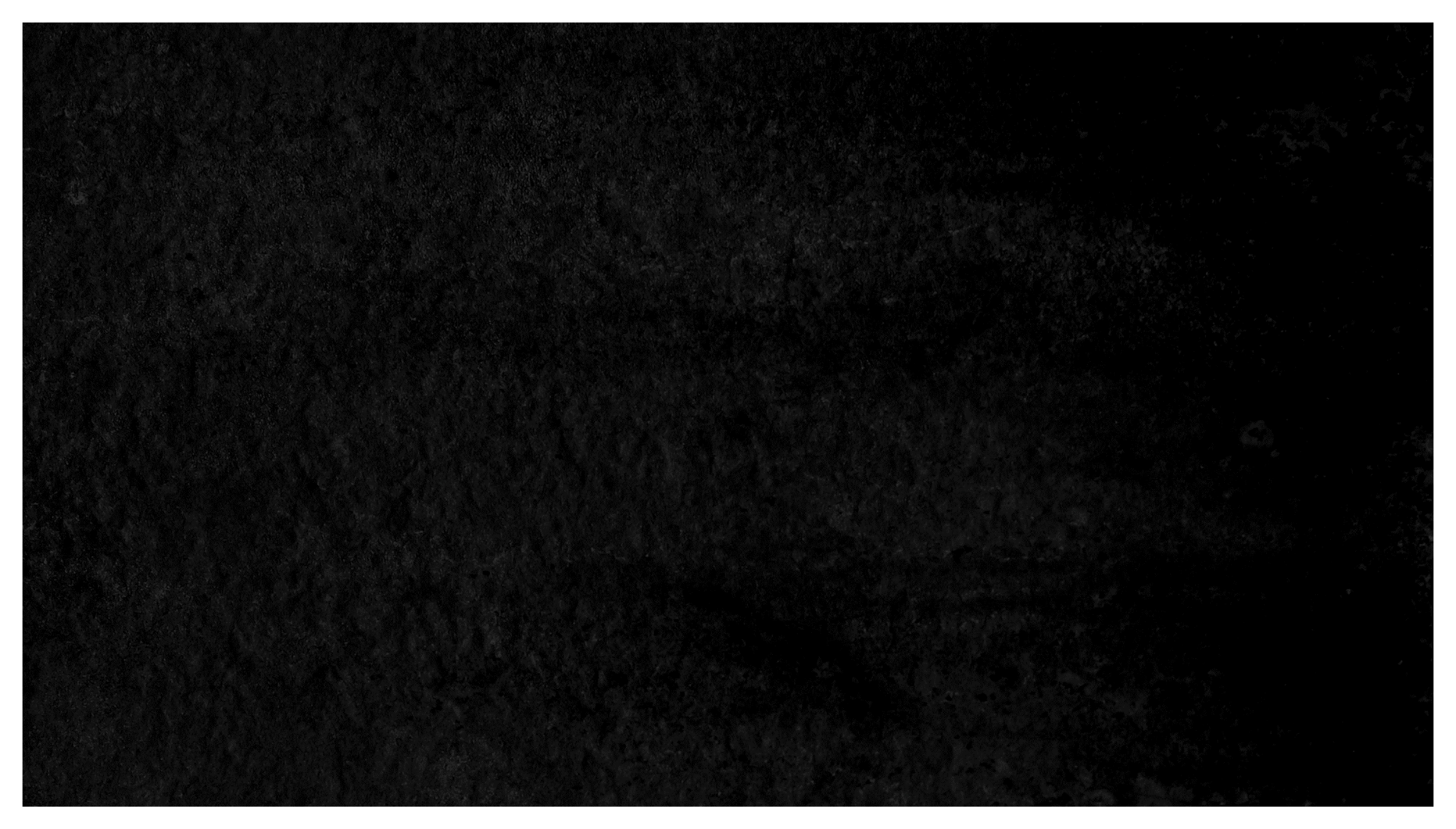 HOME
ABOUT
SERVICE
CONTACT
WHAT WE OFFER
SERVICE ONE
SERVICE TWO
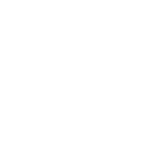 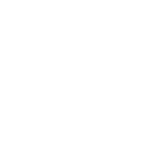 Elaborate on what you want to discuss.
Elaborate on what you want to discuss.
SERVICE THREE
SERVICE FOUR
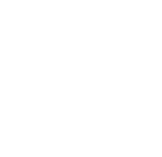 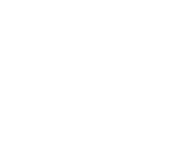 Elaborate on what you want to discuss.
Elaborate on what you want to discuss.
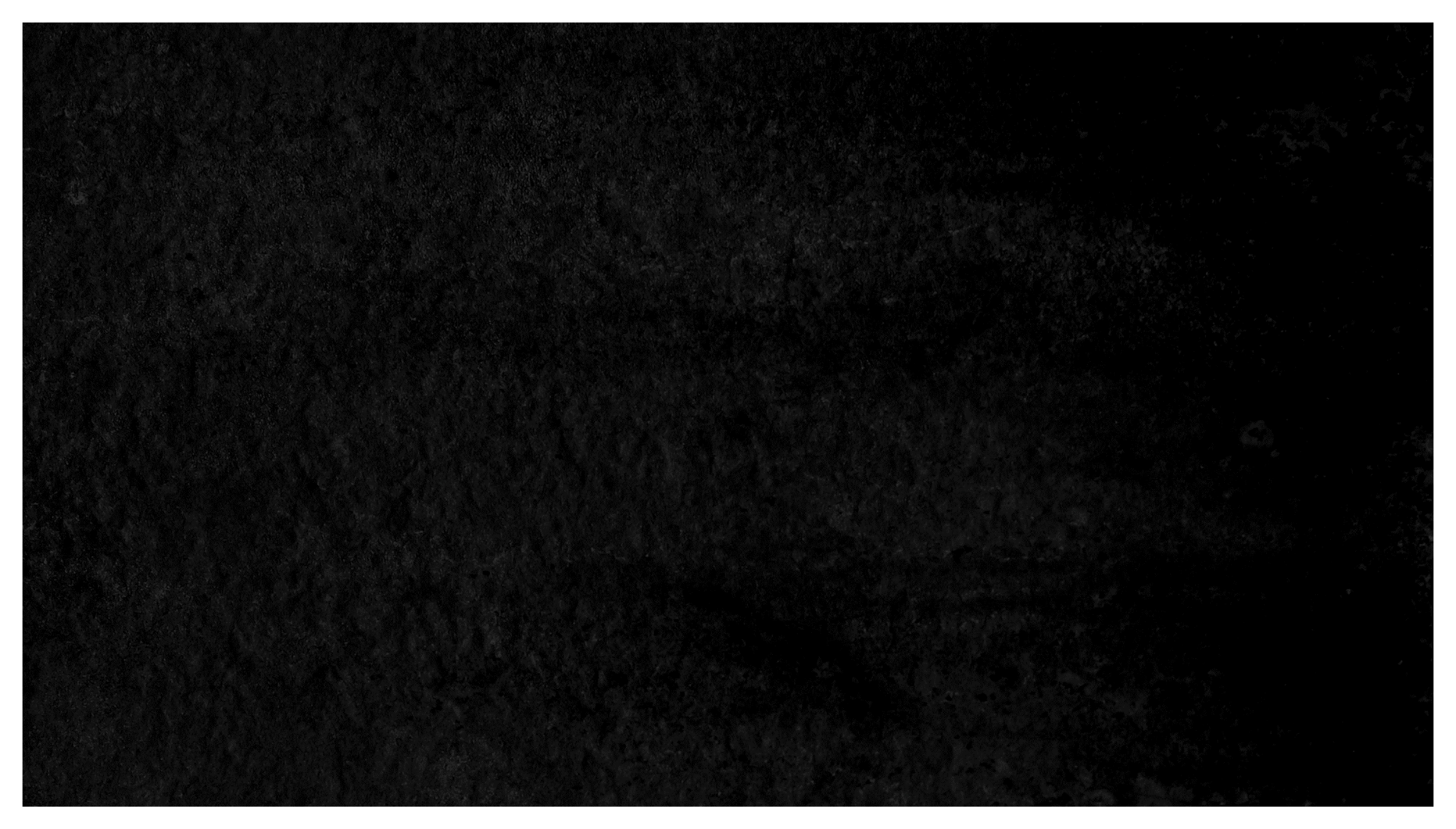 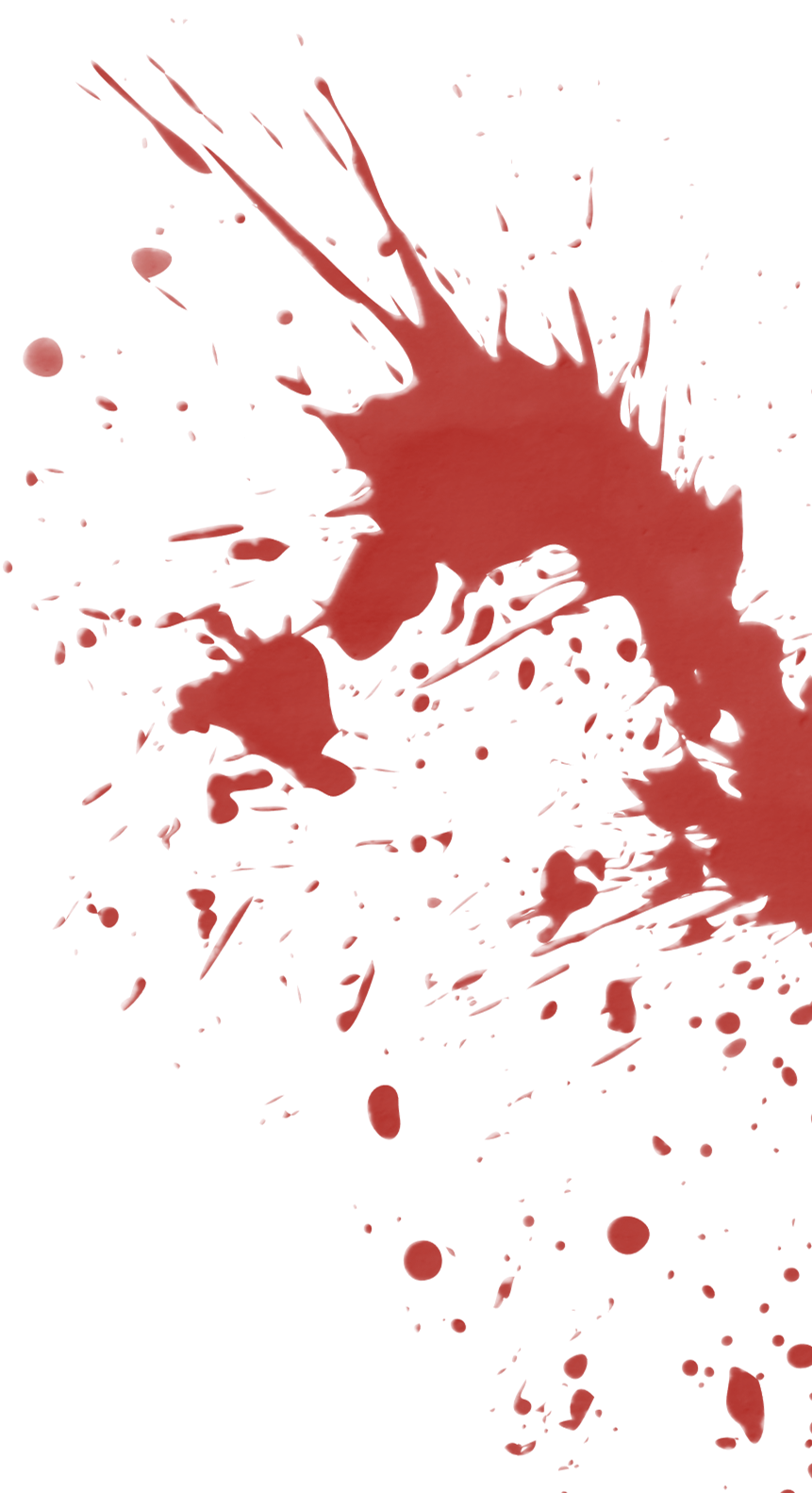 HOME
ABOUT
SERVICE
CONTACT
GALLERY IMAGE
What can you say about your projects? Share it here!
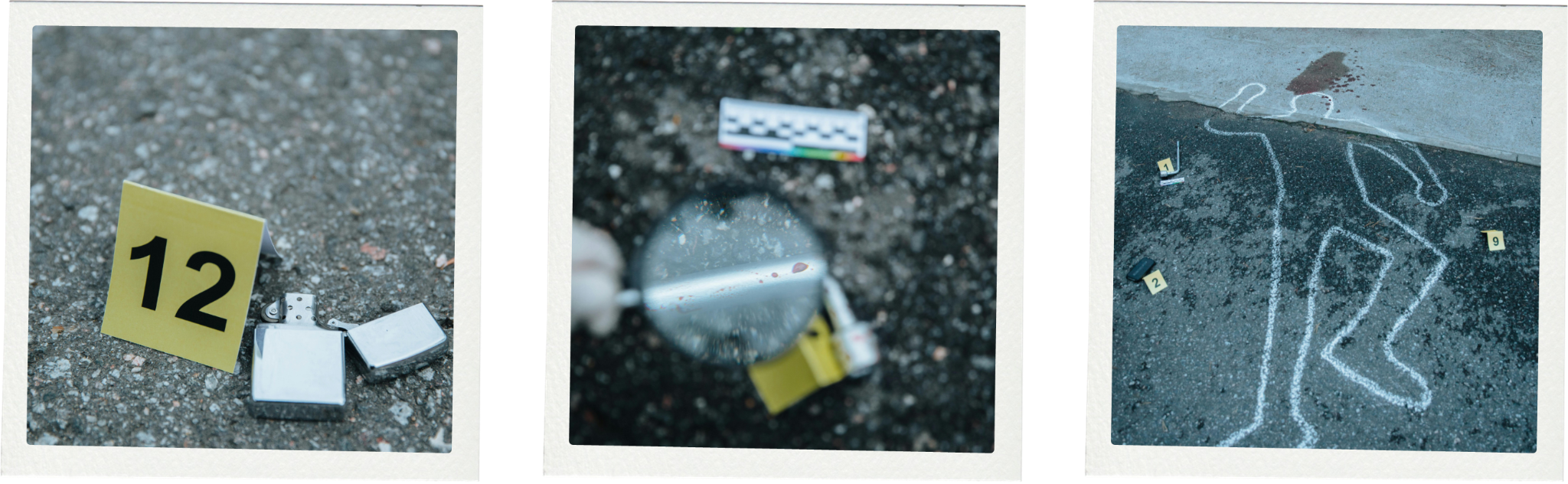 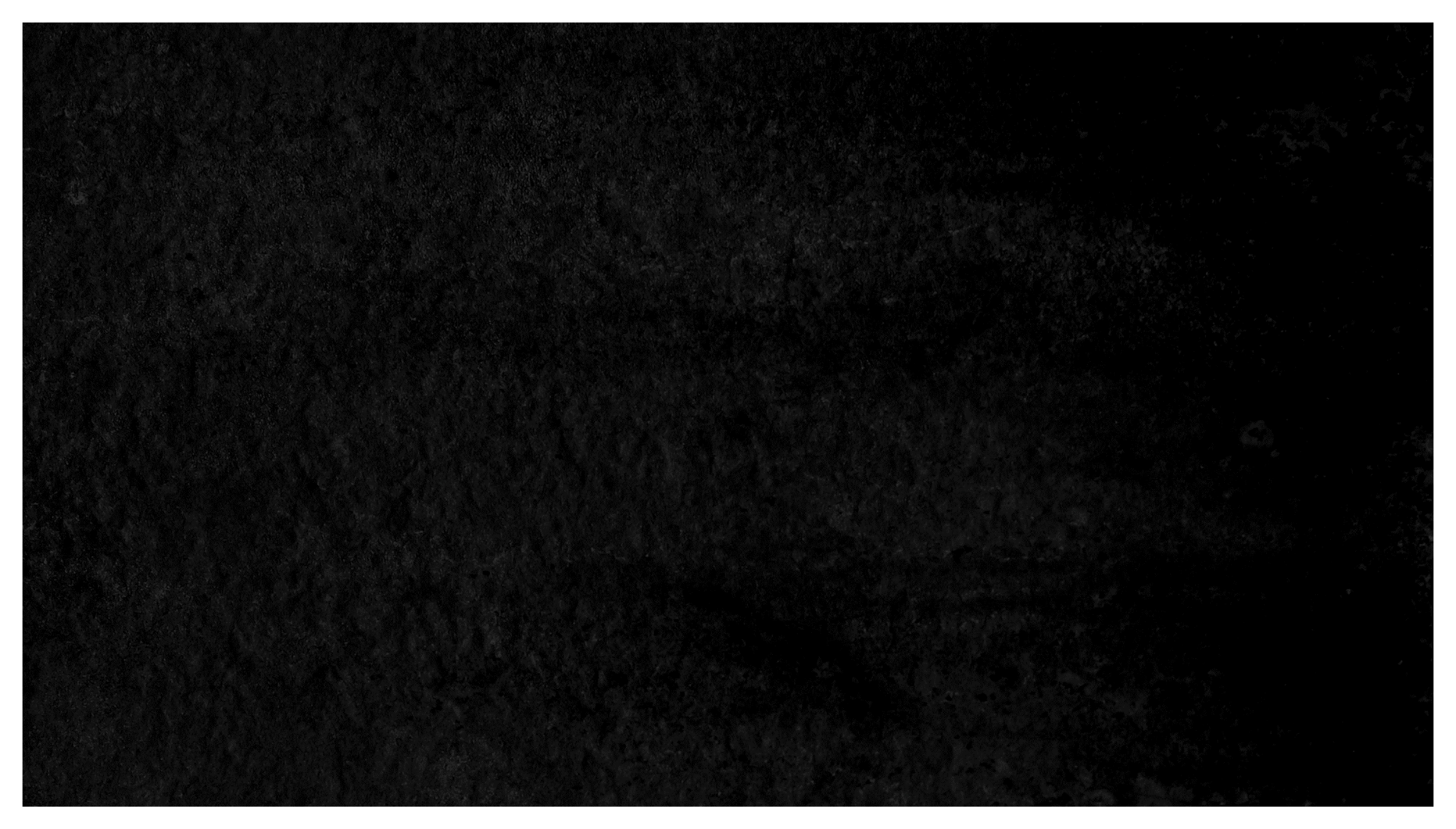 HOME
ABOUT
SERVICE
CONTACT
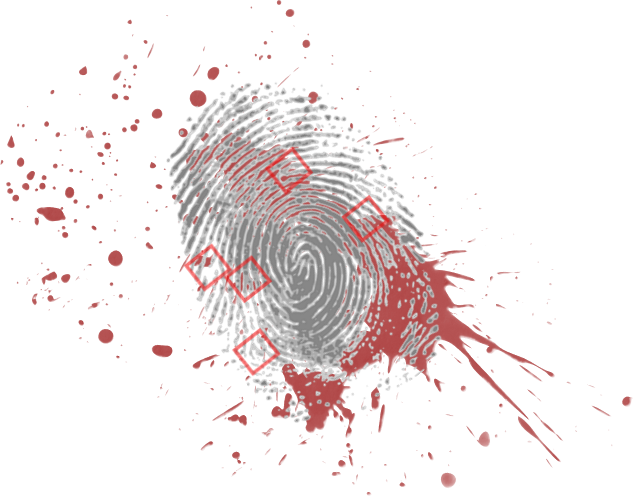 MARKET RESEARCH
Elaborate on the featured statistic.
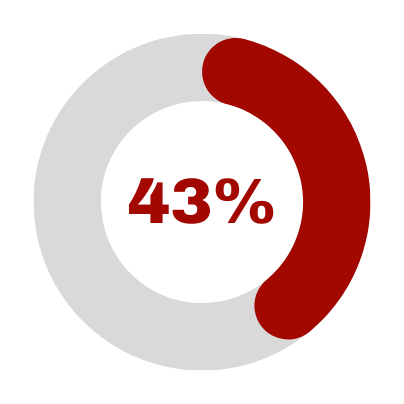 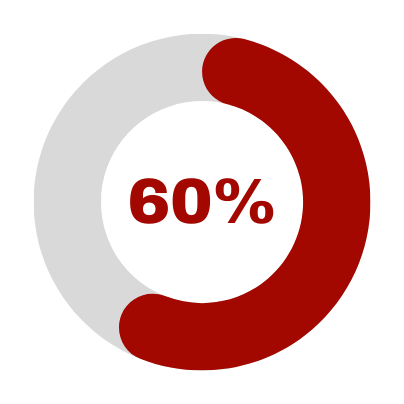 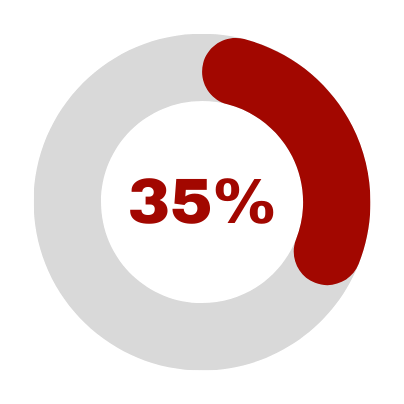 Elaborate on the featured statistic.
Elaborate on the featured statistic.
Elaborate on the featured statistic.
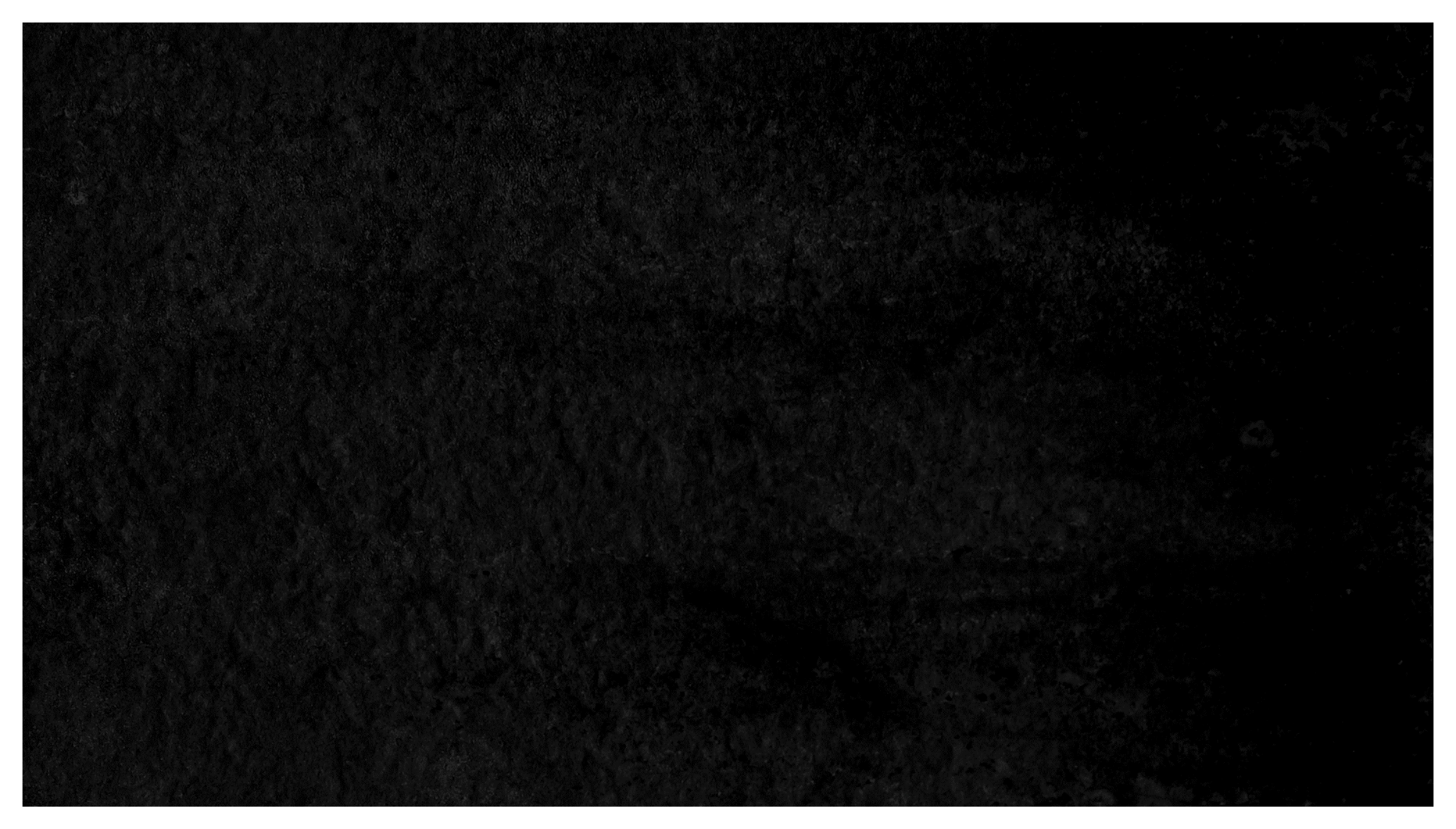 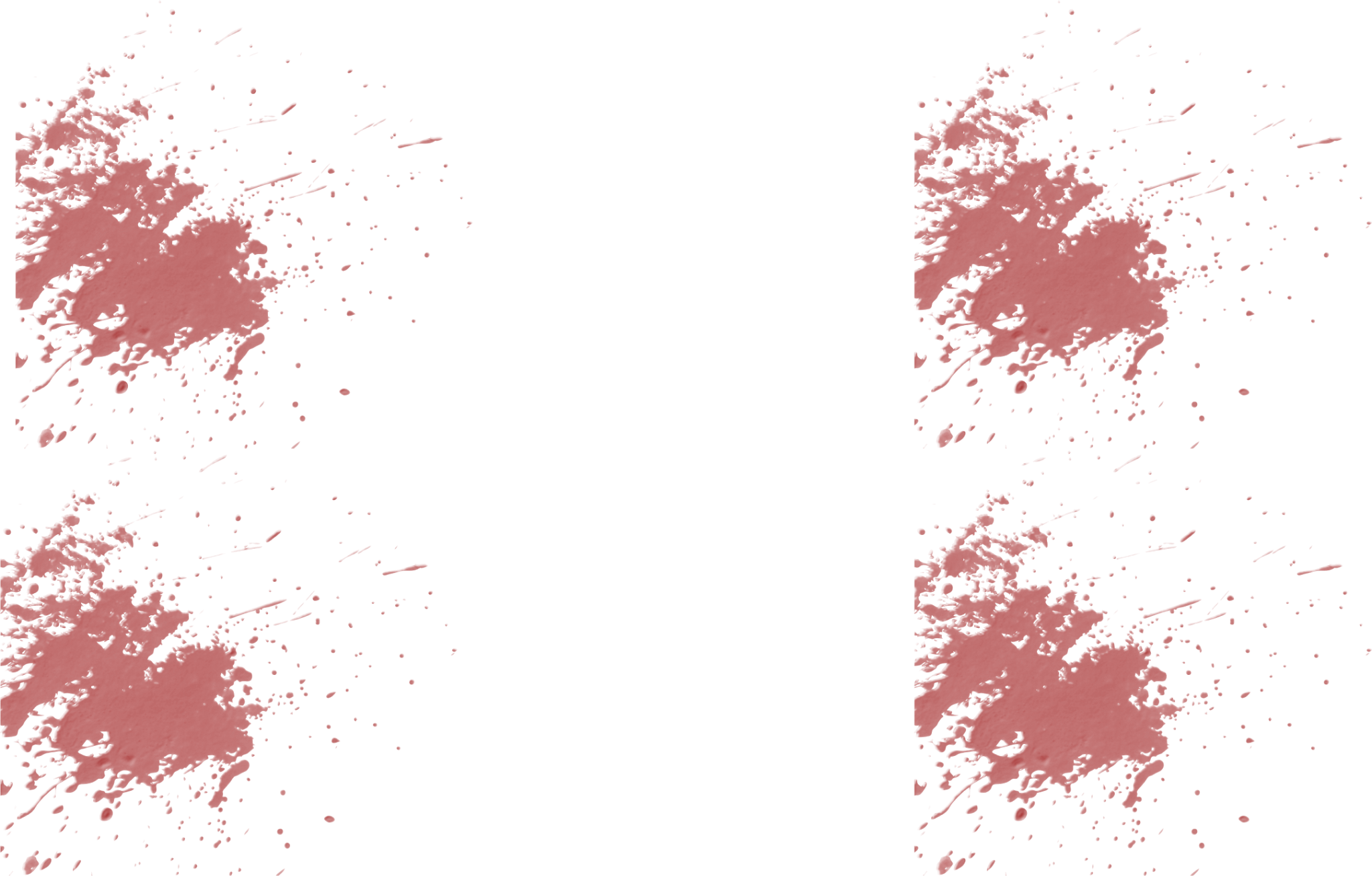 HOME
ABOUT
SERVICE
CONTACT
STRENGTHS
WEAKNESSES
S
W
What are you doing well? 
What sets you apart? What are your good qualities?
Where do you need to improve? 
Are resources adequate? What do others do better than you?
OPPORTUNITIES
THREATS
T
O
What are your goals? 
Are demands shifting? How can it be improved?
What are the blockers you're facing? 
What are factors outside of your control?
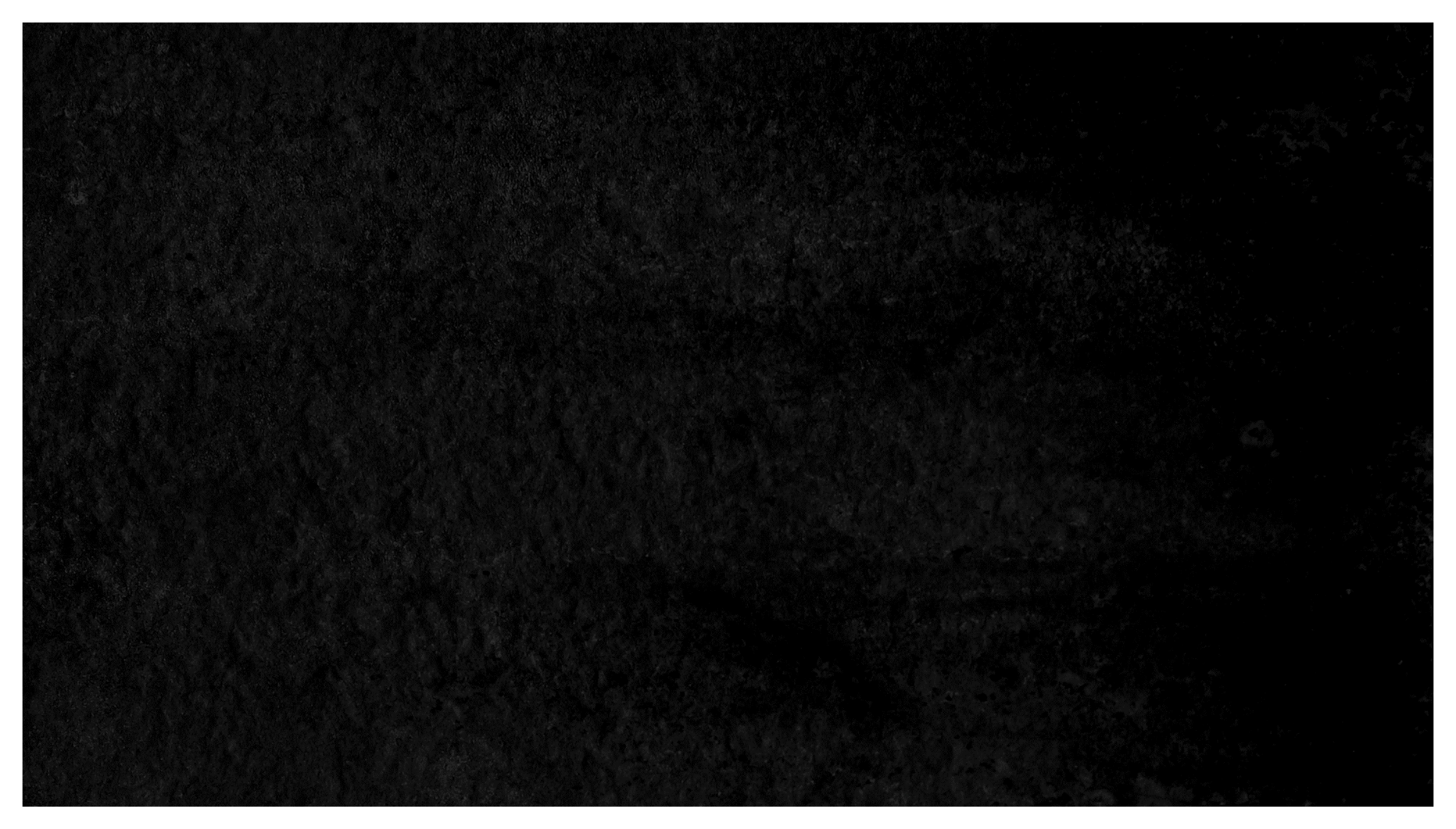 HOME
ABOUT
SERVICE
CONTACT
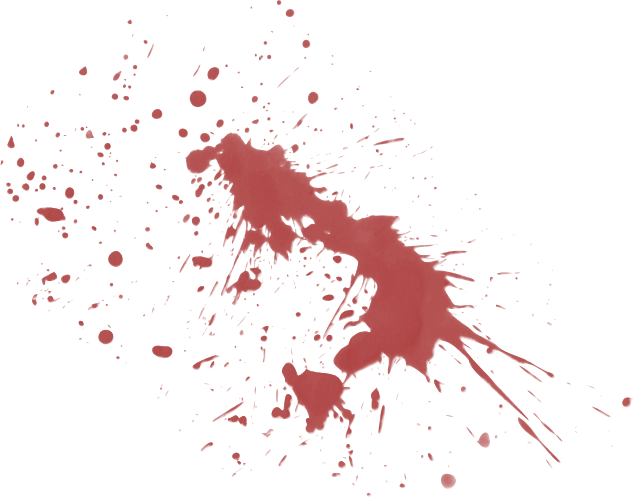 TESTIMONIALS
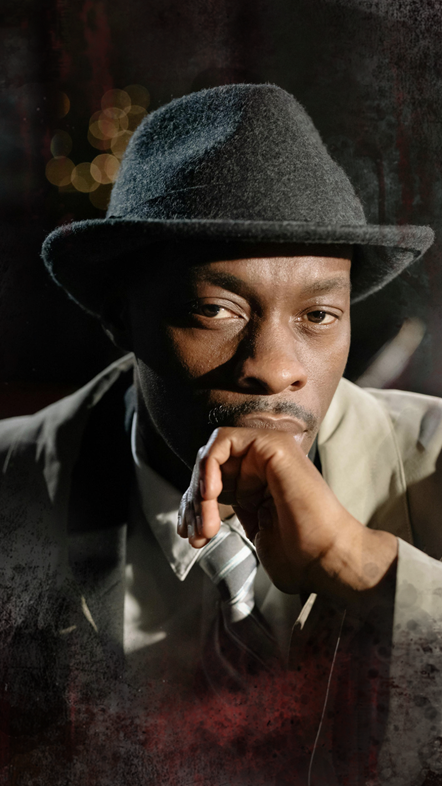 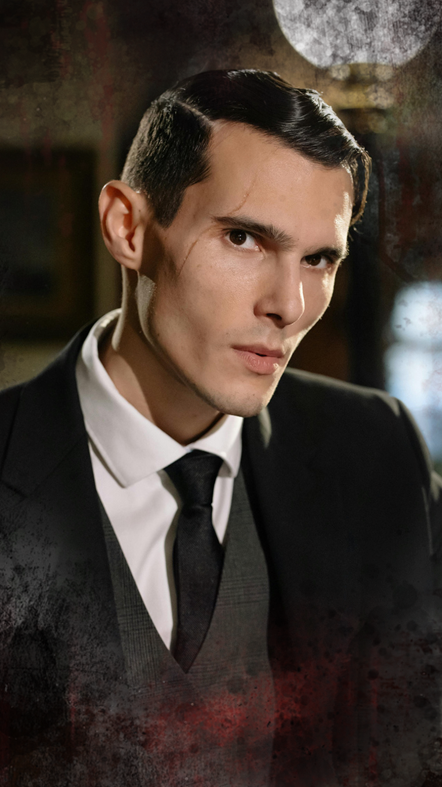 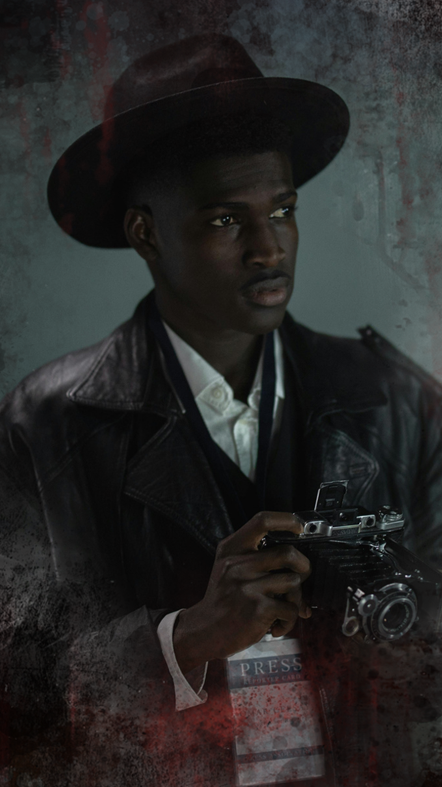 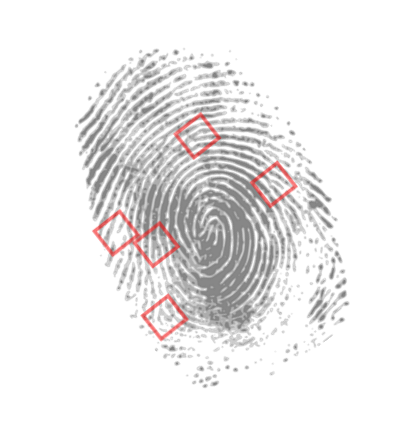 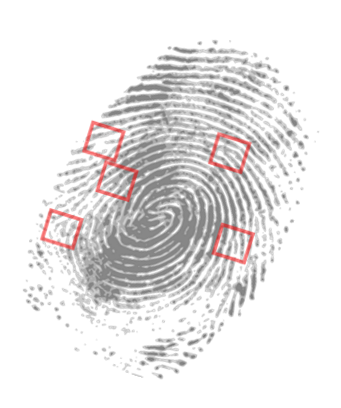 CLIENT NAME
CLIENT NAME
CLIENT NAME
Elaborate on what you want to discuss.
Elaborate on what you want to discuss.
Elaborate on what you want to discuss.
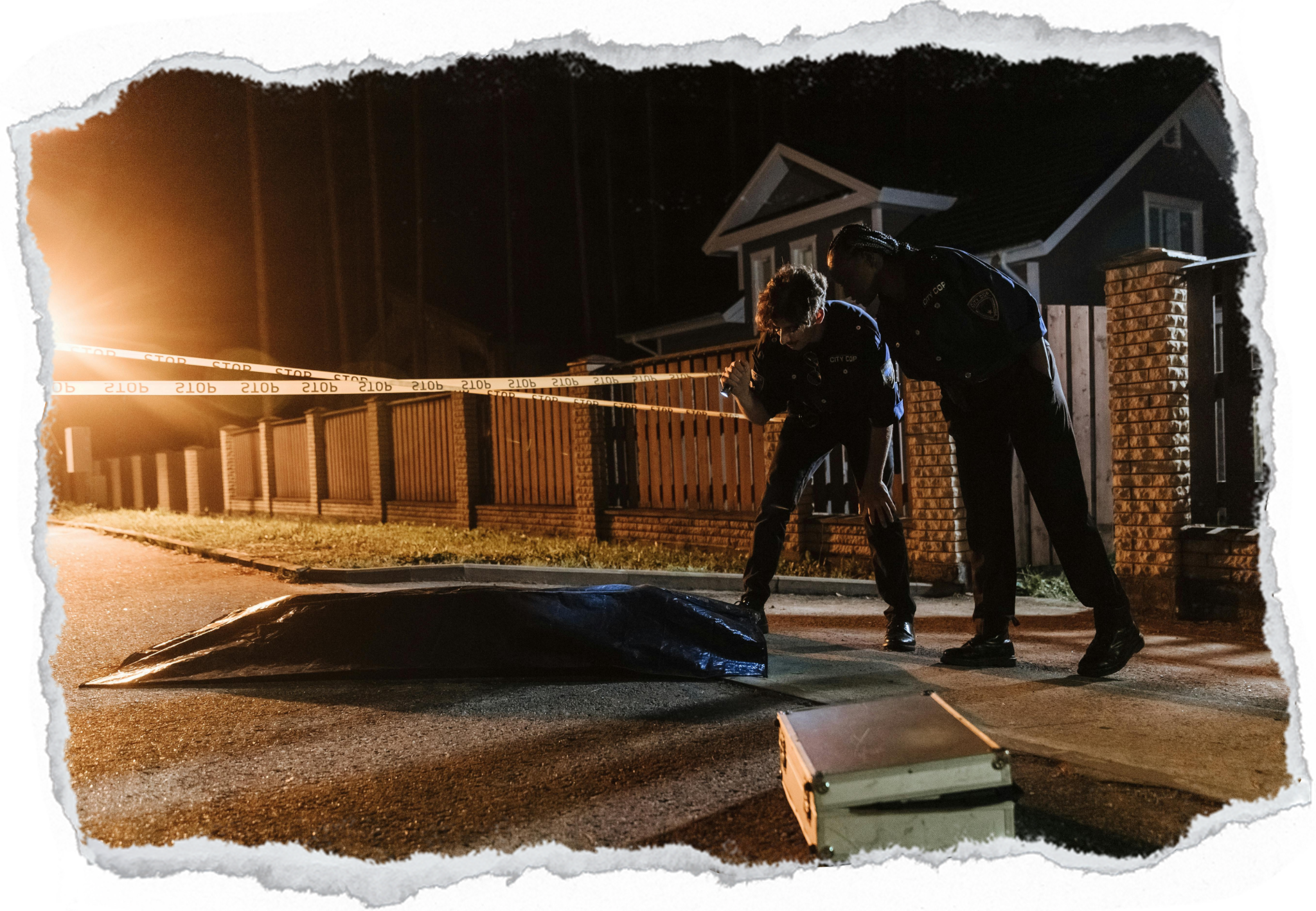 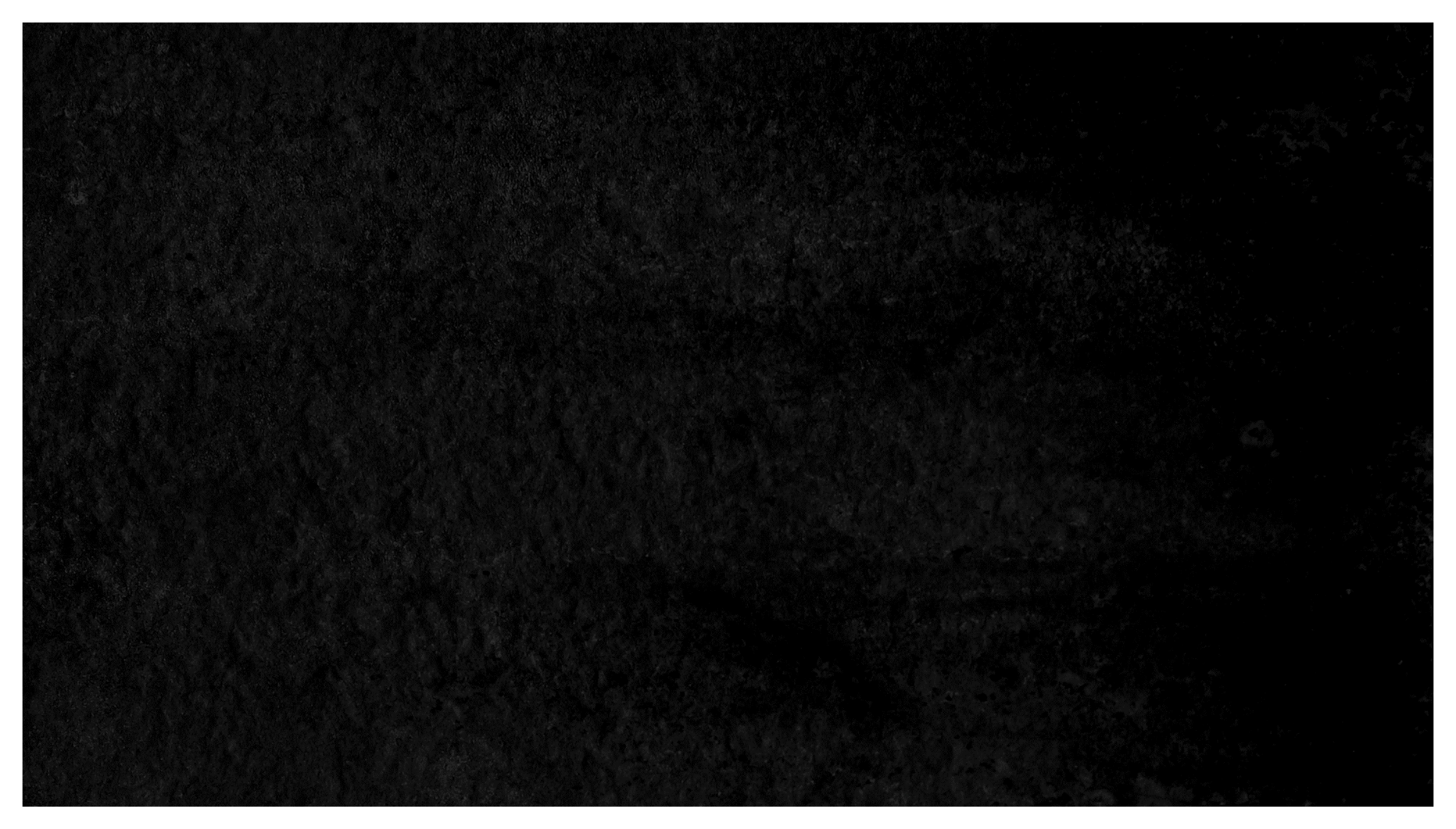 HOME
ABOUT
SERVICE
CONTACT
ABOUT US
We are a team of passionate individuals dedicated to providing exceptional service and creating memorable experiences for our clients. With a commitment to excellence and a focus on innovation, we strive to exceed expectations and deliver top-notch results. Our goal is to build lasting relationships with our clients and make a positive impact in everything we do. Thank you for choosing us to be a part of your journey.
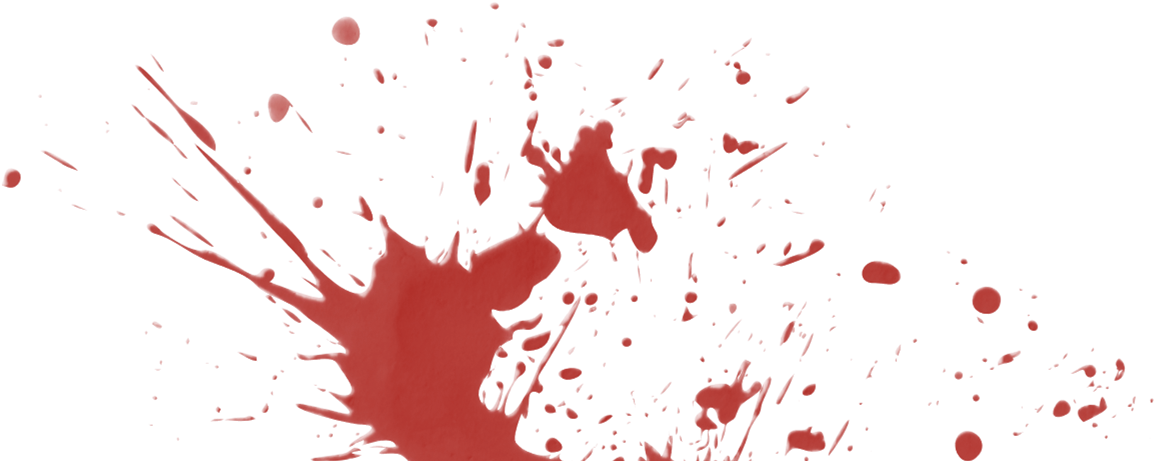 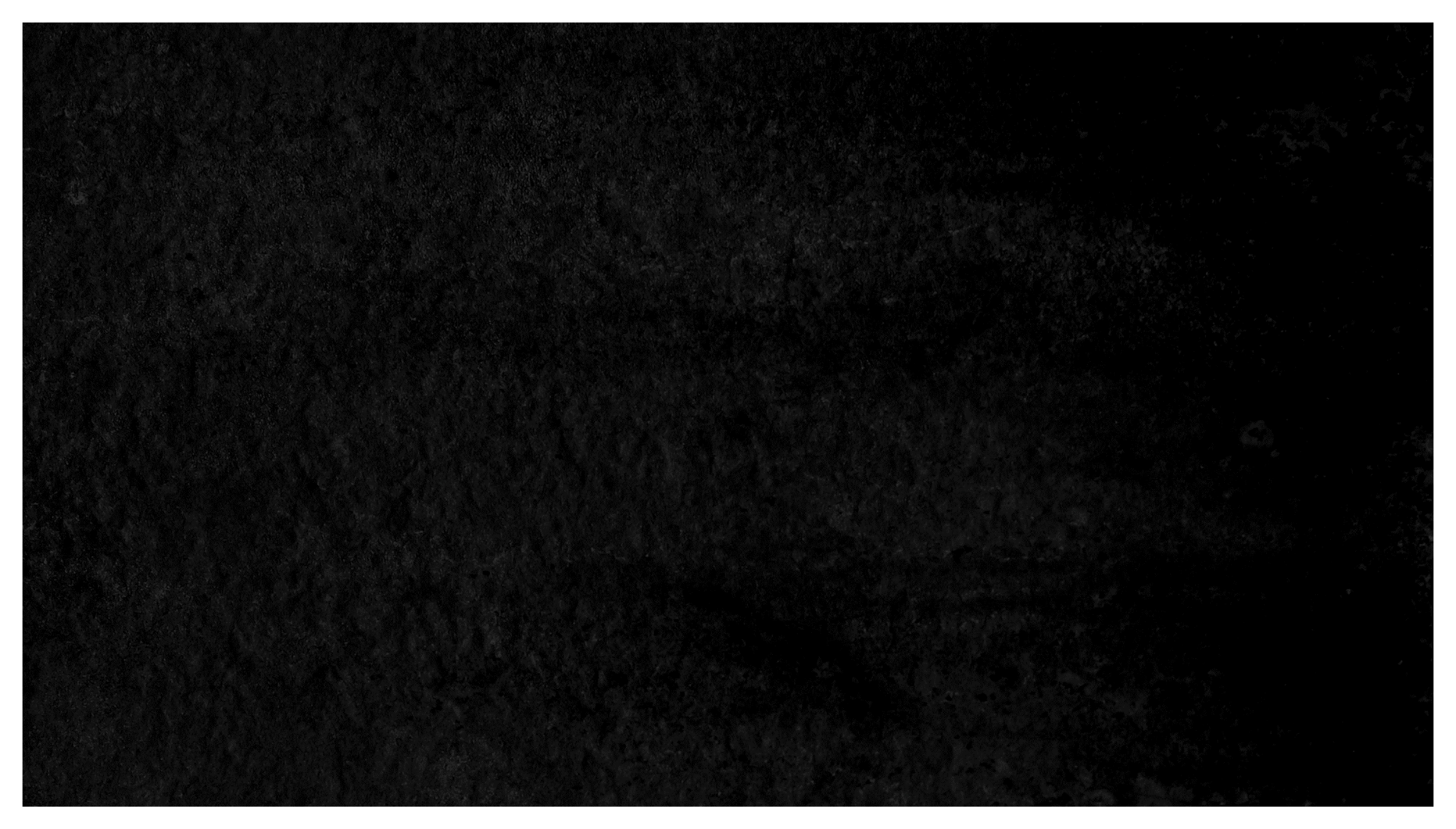 HOME
ABOUT
SERVICE
CONTACT
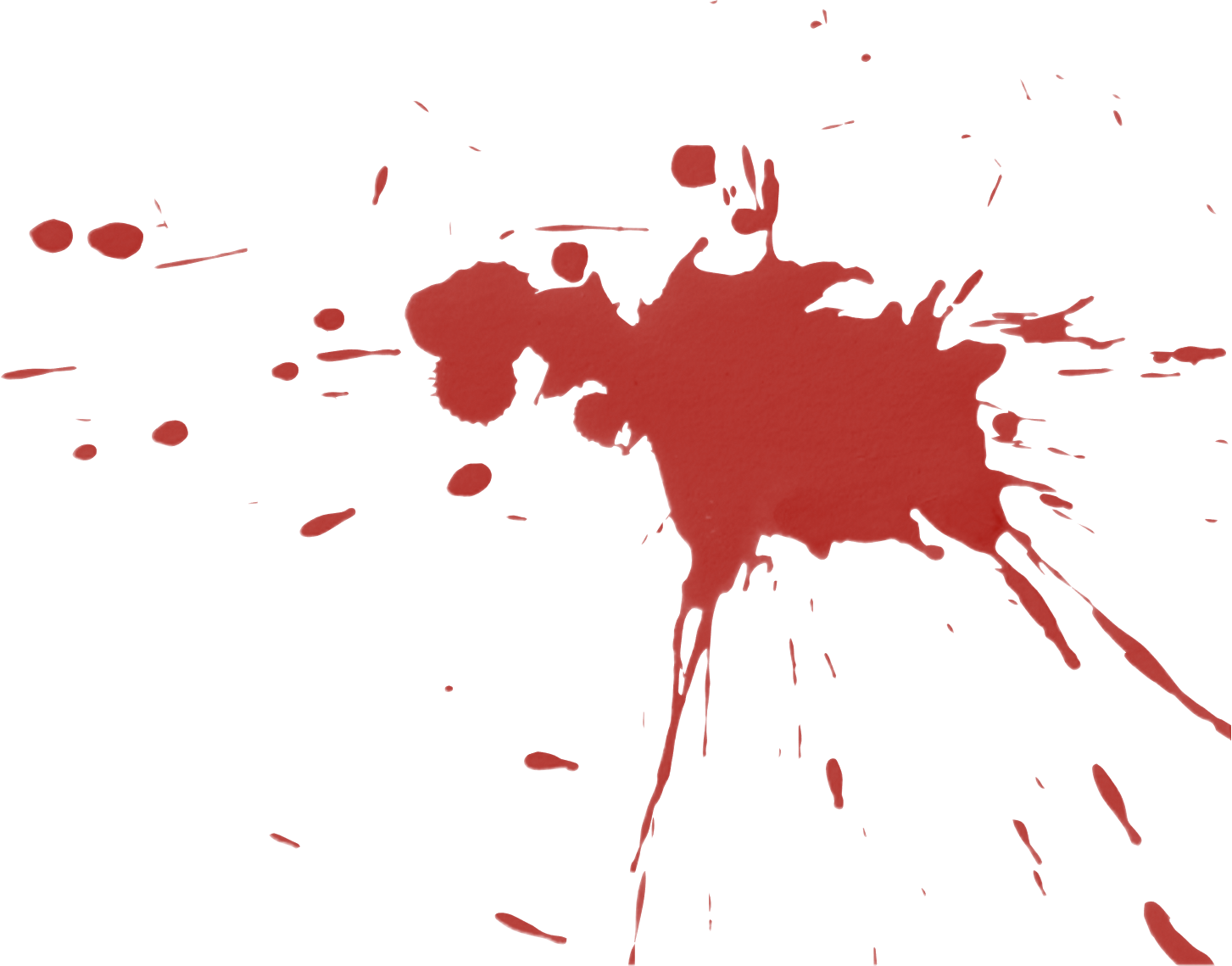 OUR HISTORY
Presentations are communication tools that can be used as demonstrations, lectures, speeches, reports, and more. It is mostly presented before an audience.
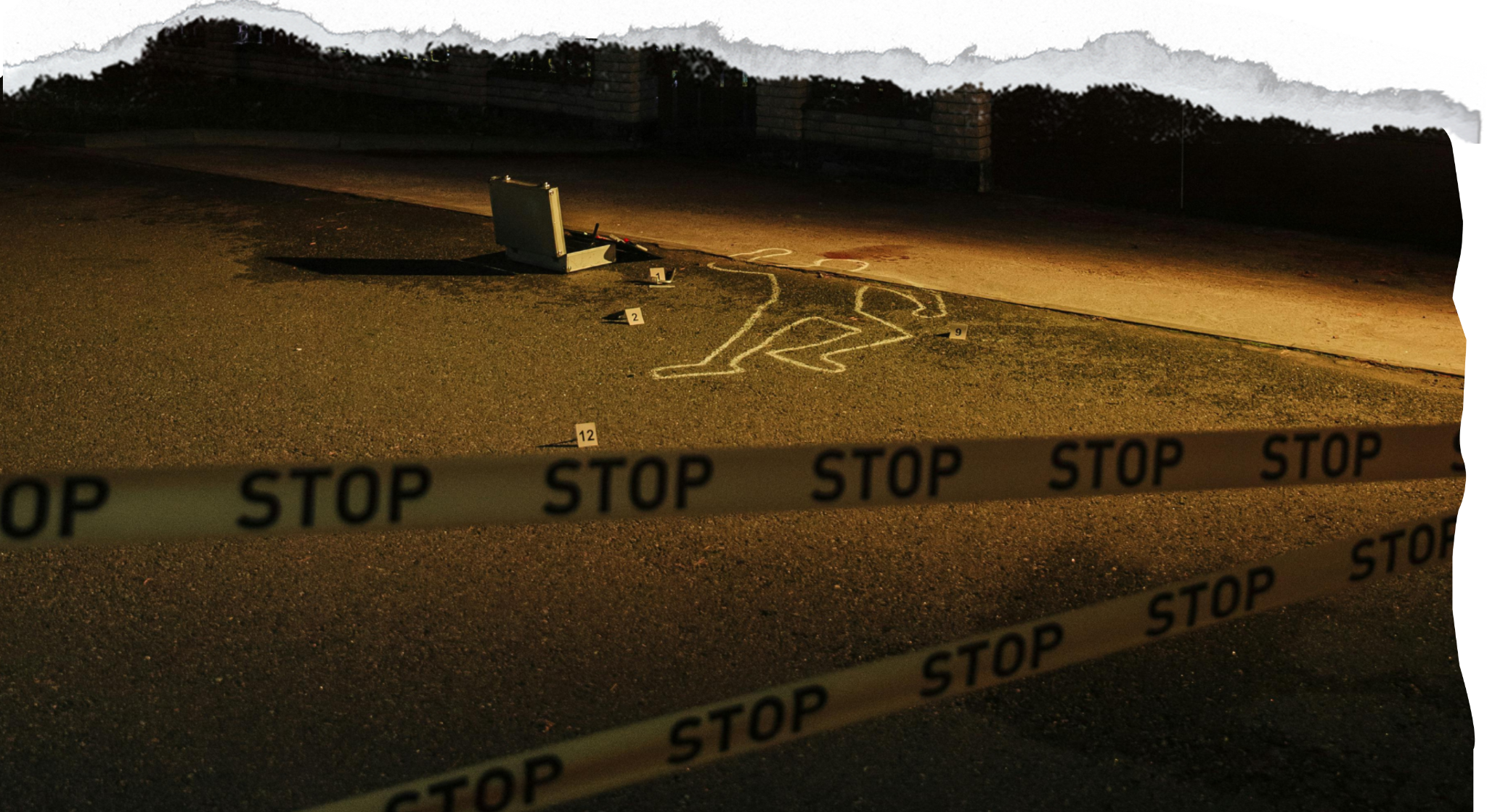 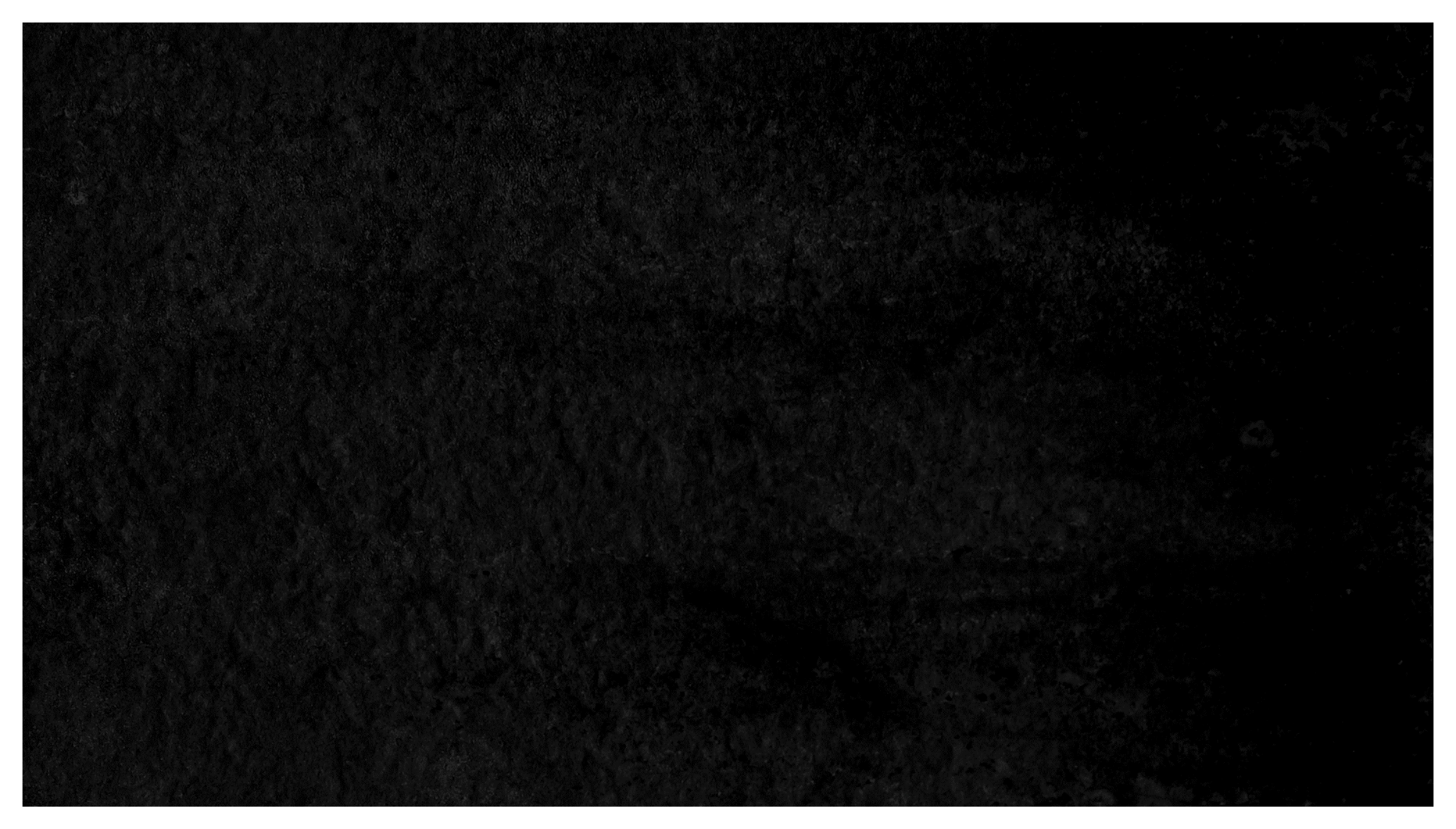 HOME
ABOUT
SERVICE
CONTACT
OUR HISTORY
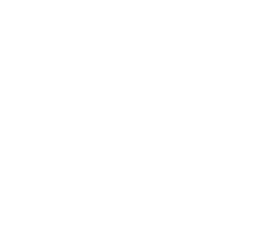 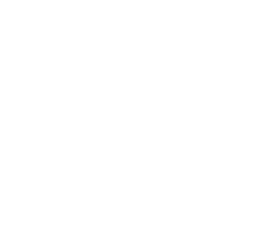 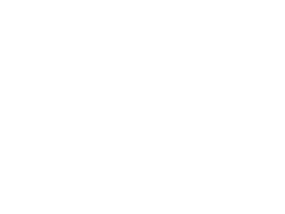 ADD A MAIN POINT
ADD A MAIN POINT
ADD A MAIN POINT
Elaborate on what you want to discuss.
Elaborate on what you want to discuss.
Elaborate on what you want to discuss.
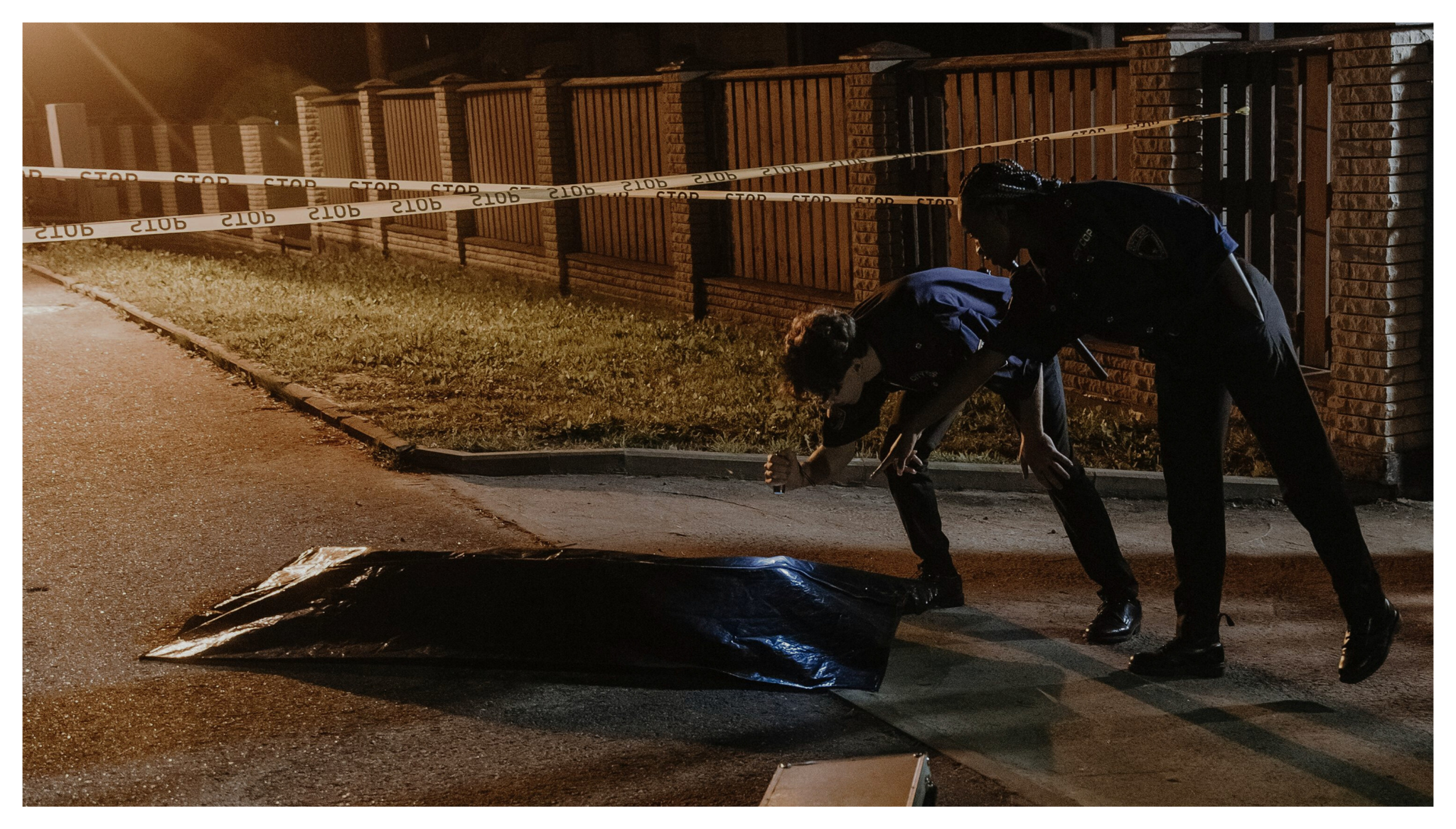 A PICTURE IS WORTH A THOUSAND WORDS
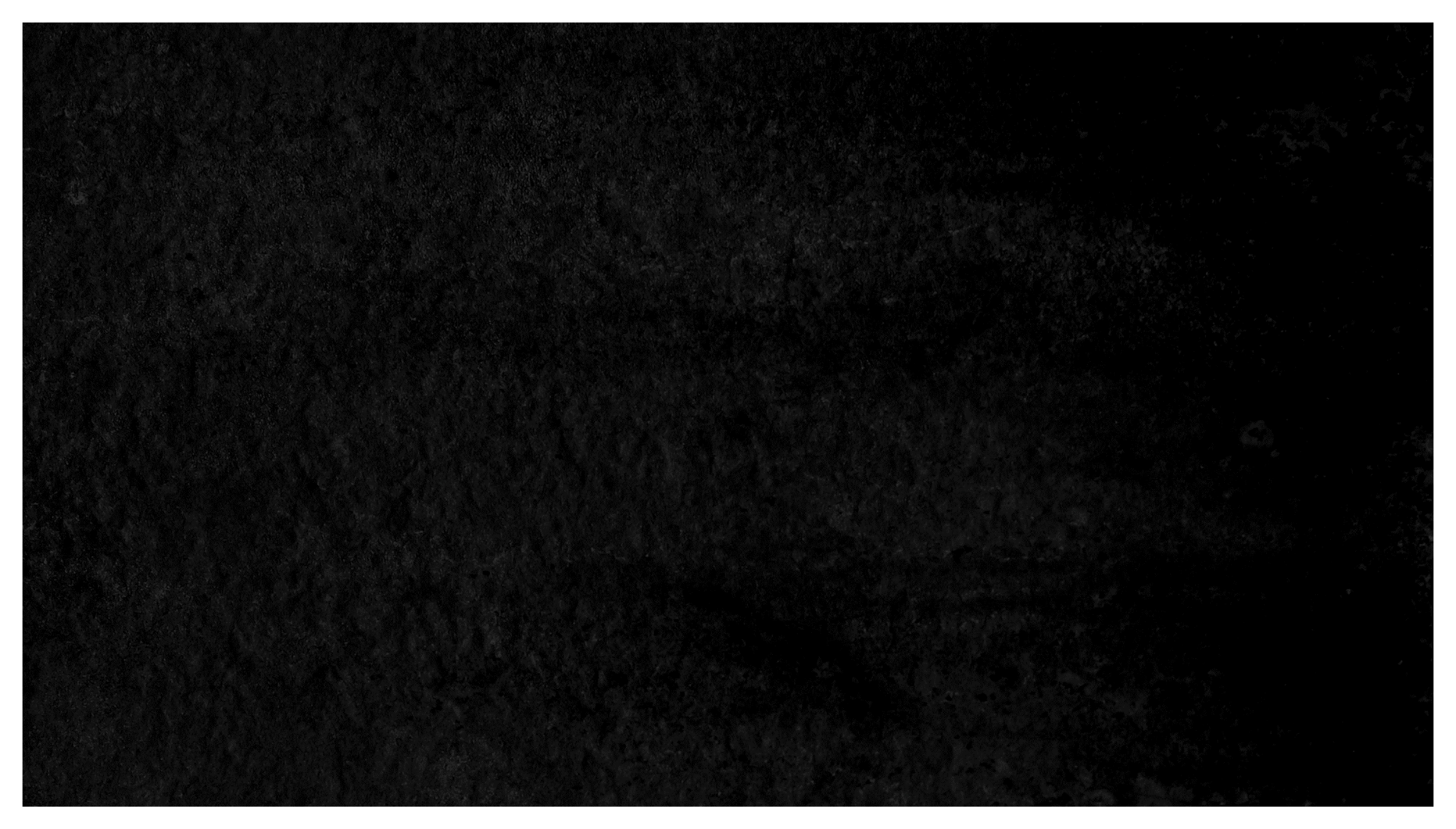 HOME
ABOUT
SERVICE
CONTACT
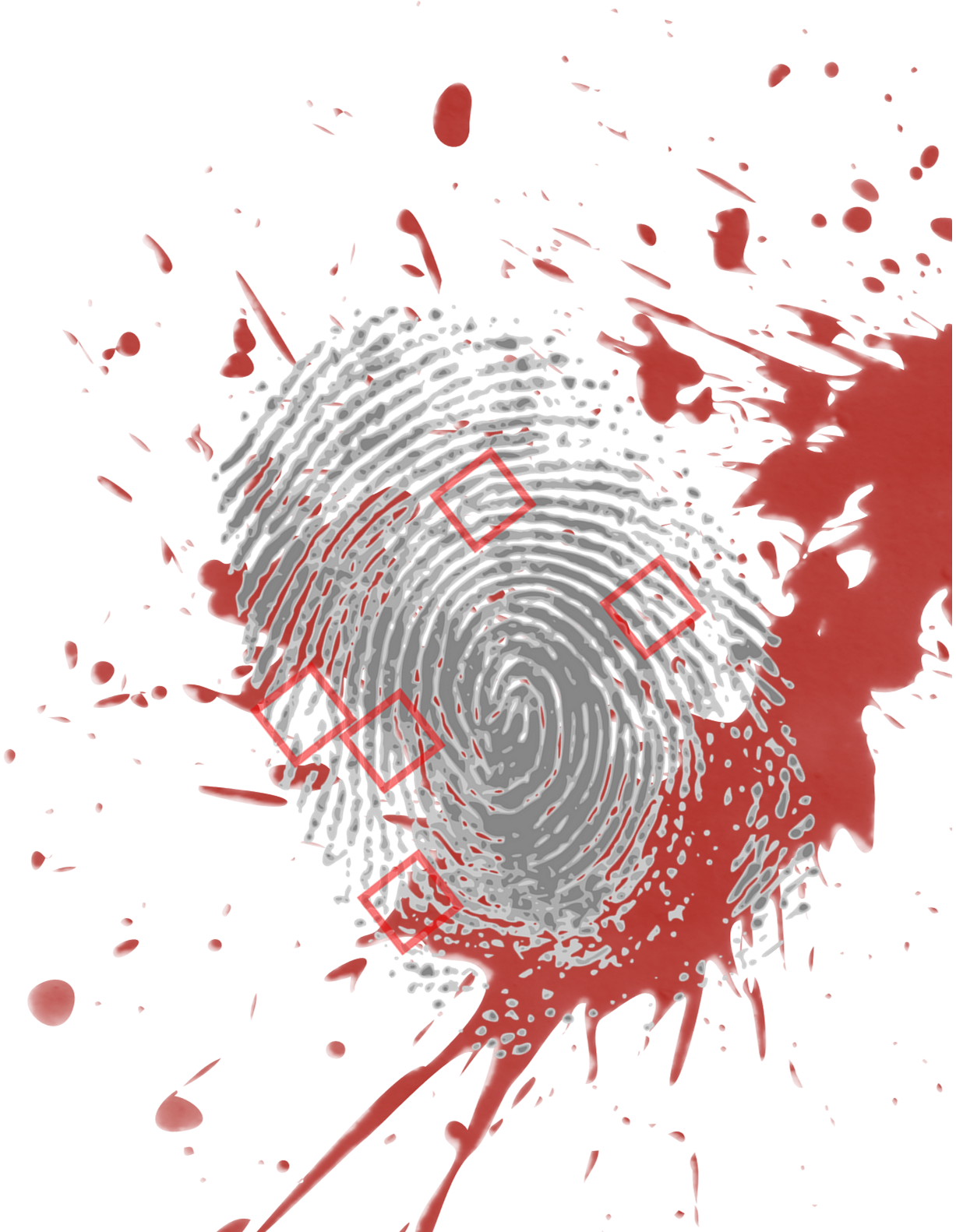 WRITE AN ORIGINAL STATEMENT OR INSPIRING QUOTE
— Include a credit, citation, or supporting message
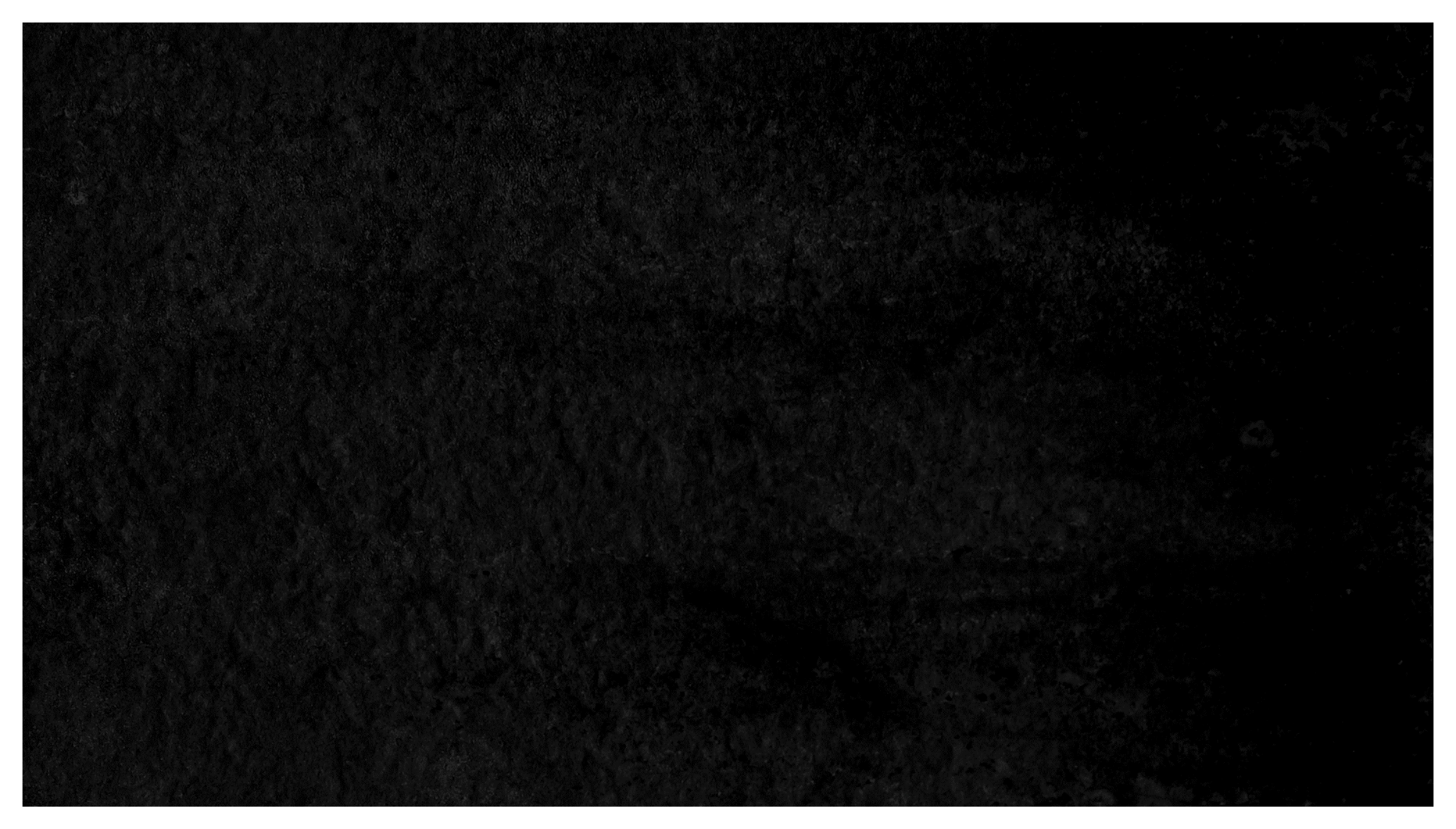 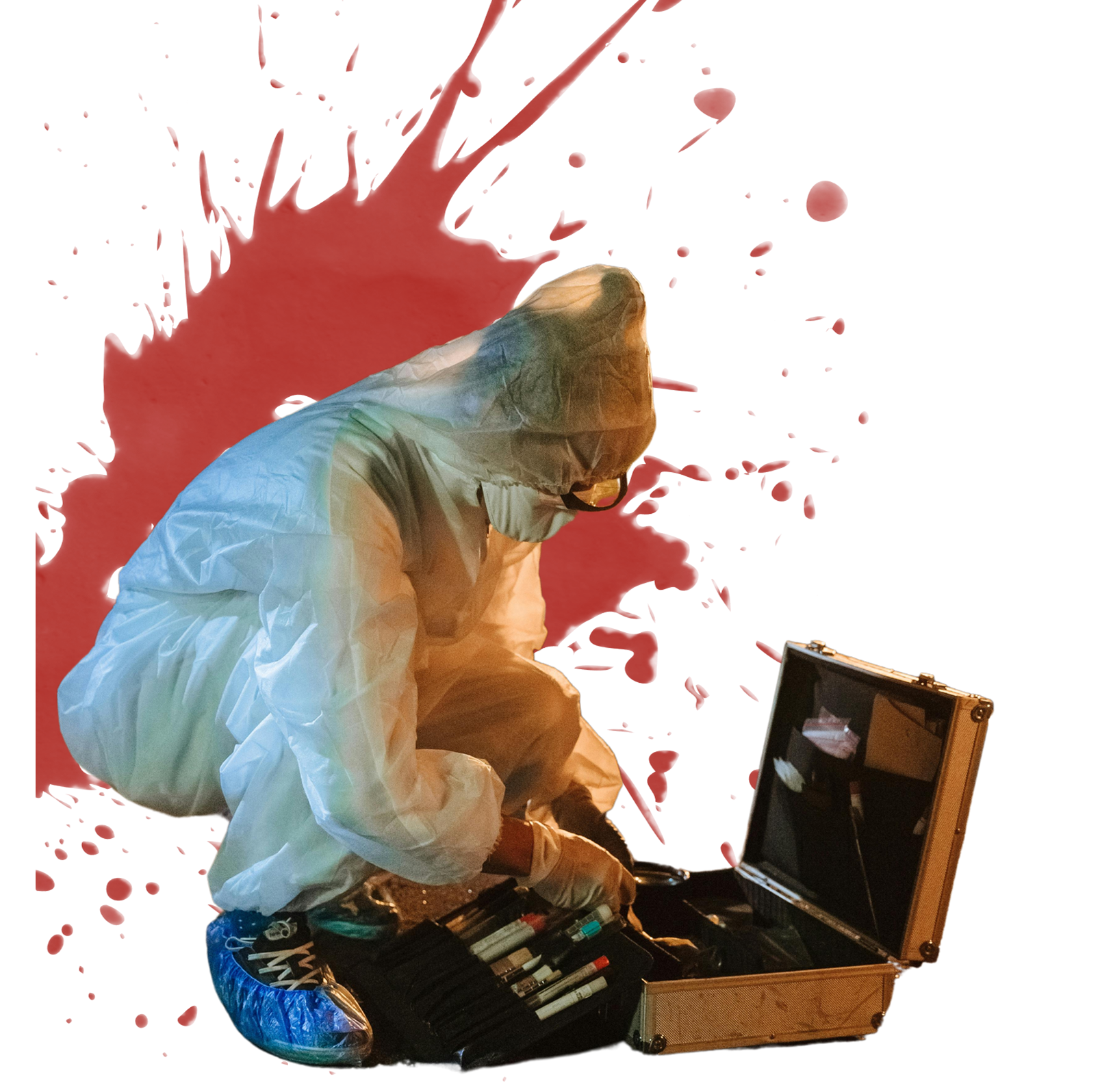 HOME
ABOUT
SERVICE
CONTACT
CONTACT US
123 Anywhere St., Any City,ST 12345
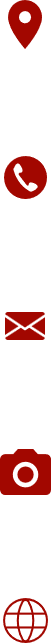 123-456-7890
hello@reallygreatsite.com
@reallygreatsite
reallygreatsite.com
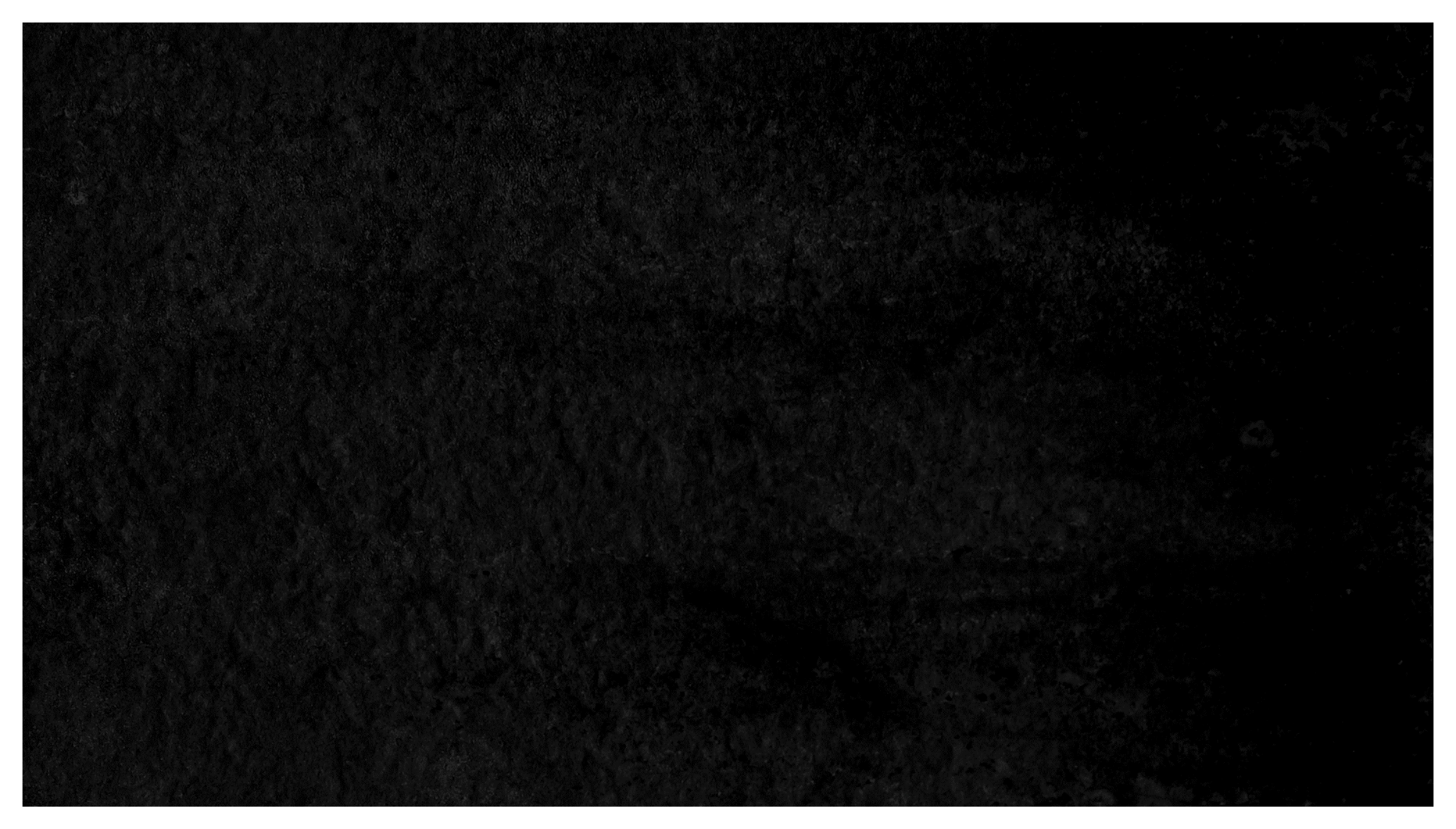 RESOURCE 
PAGE
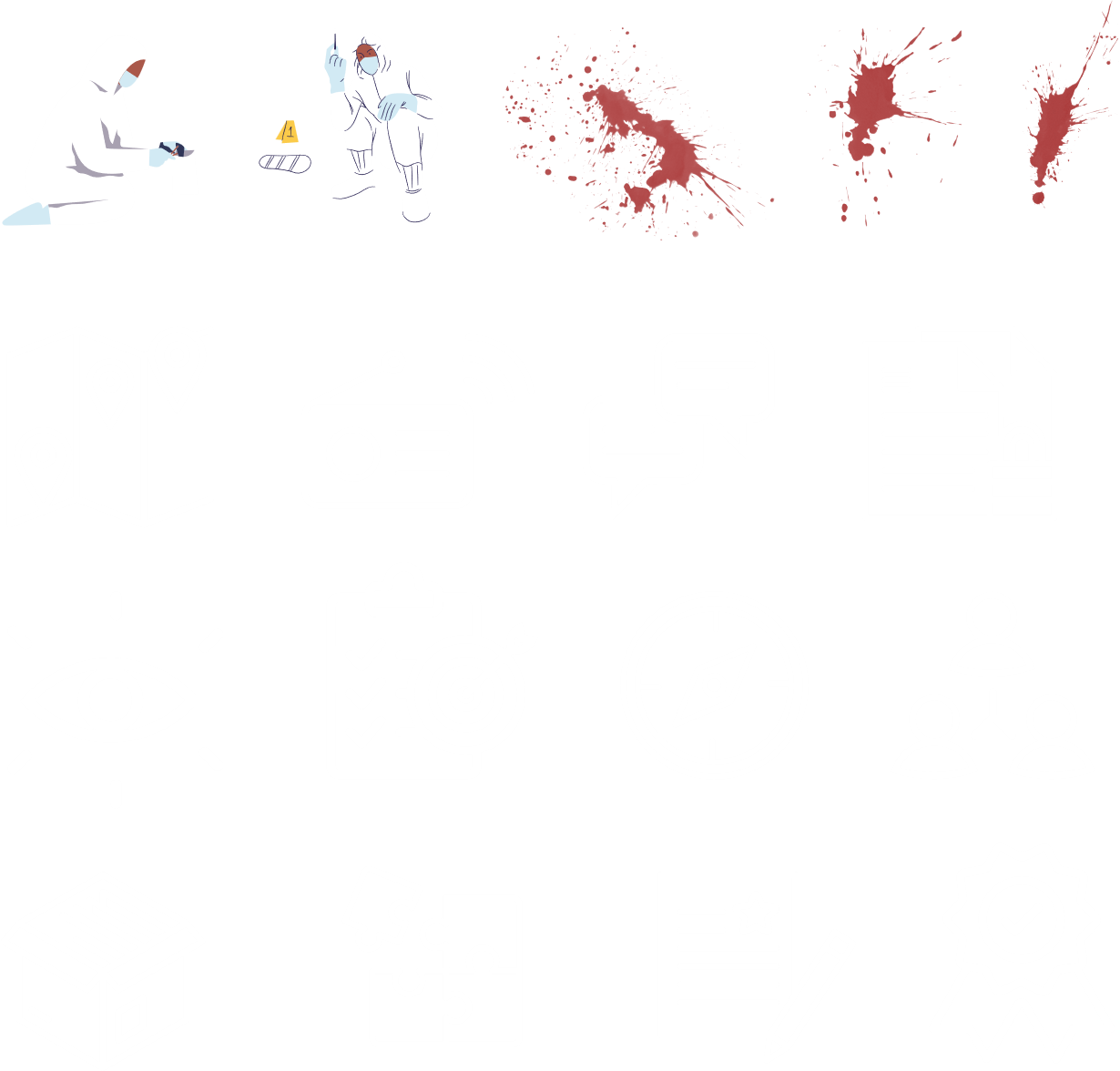 Use these design resources in your Canva Presentation.







You can find these fonts online too. Happy designing! 

Don't forget to delete this page before presenting.
This presentation template uses the following free fonts:
Titles: Archivo Black
Headers: Archivo Black
Body Copy: Arino
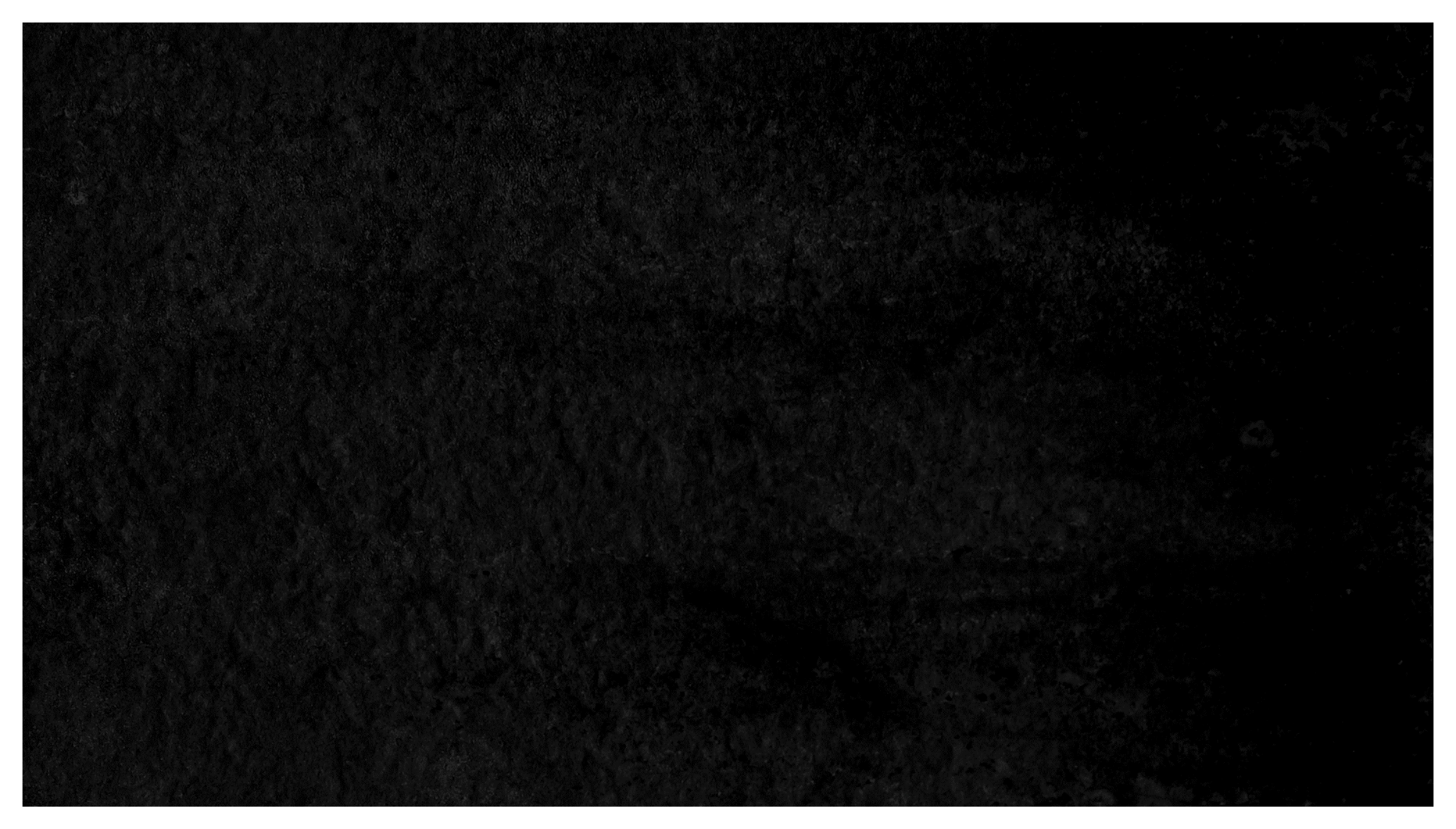 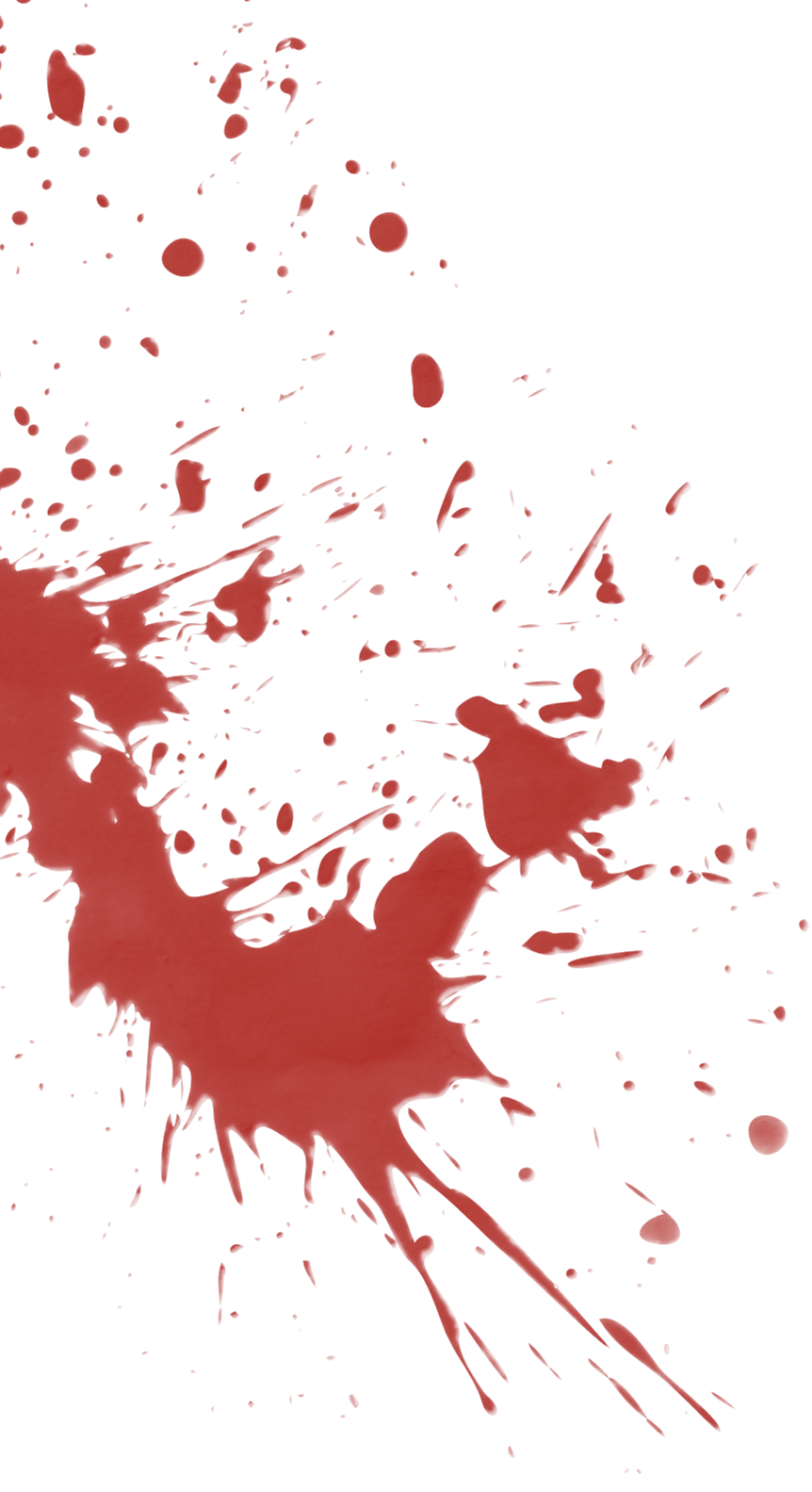 CREDITS
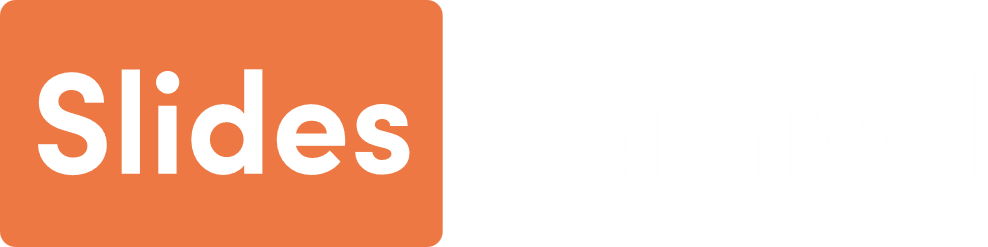 This presentation template is free for everyone to use thanks to the following:
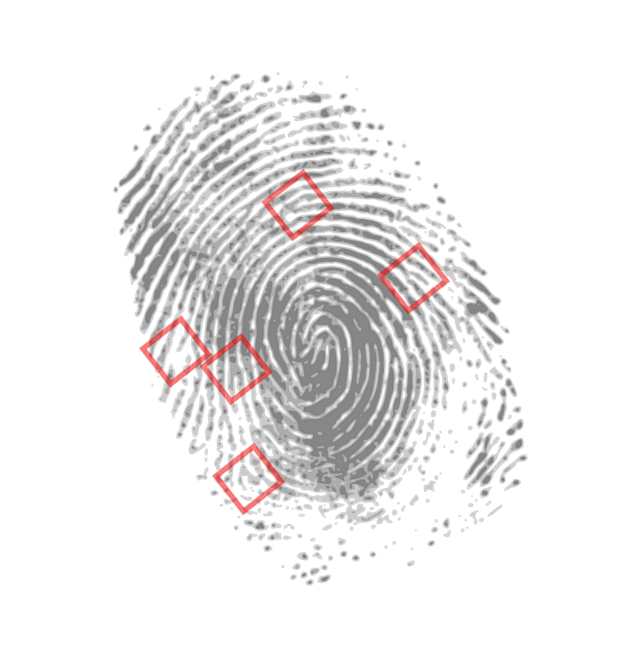 SlidesCarnival for the presentation template
Pexels for the photos
Happy designing!